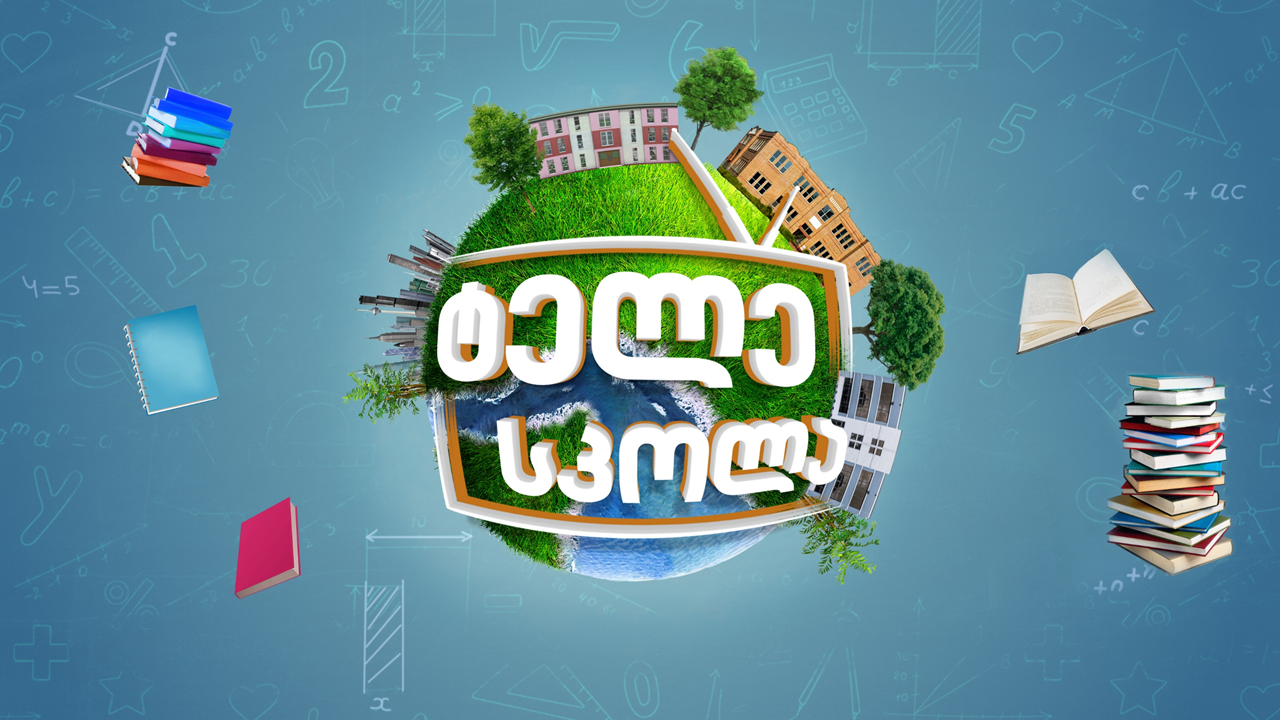 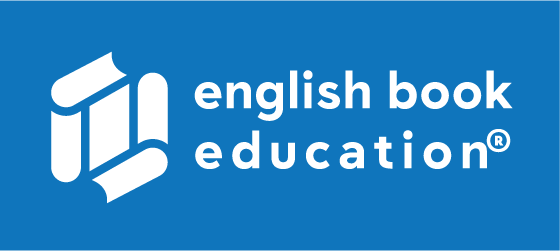 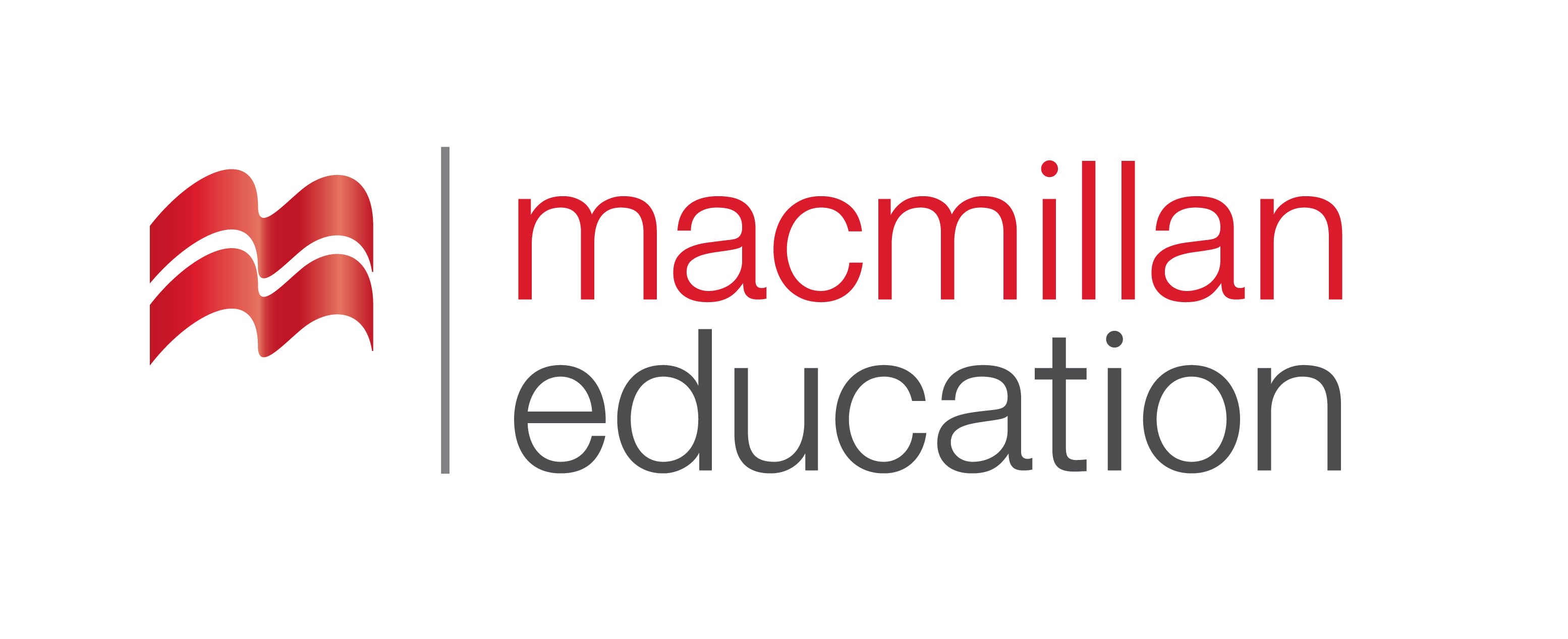 Tourism   
ტურიზმი
English for Specific Purposes:  Level A2
Introduction - შესავალი
Agenda                        
გაკვეთილის გეგმა
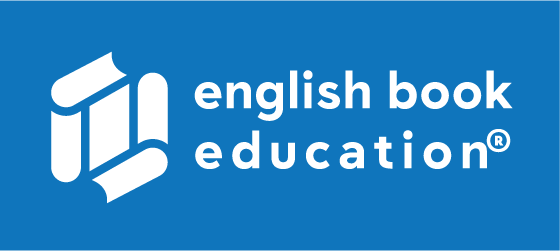 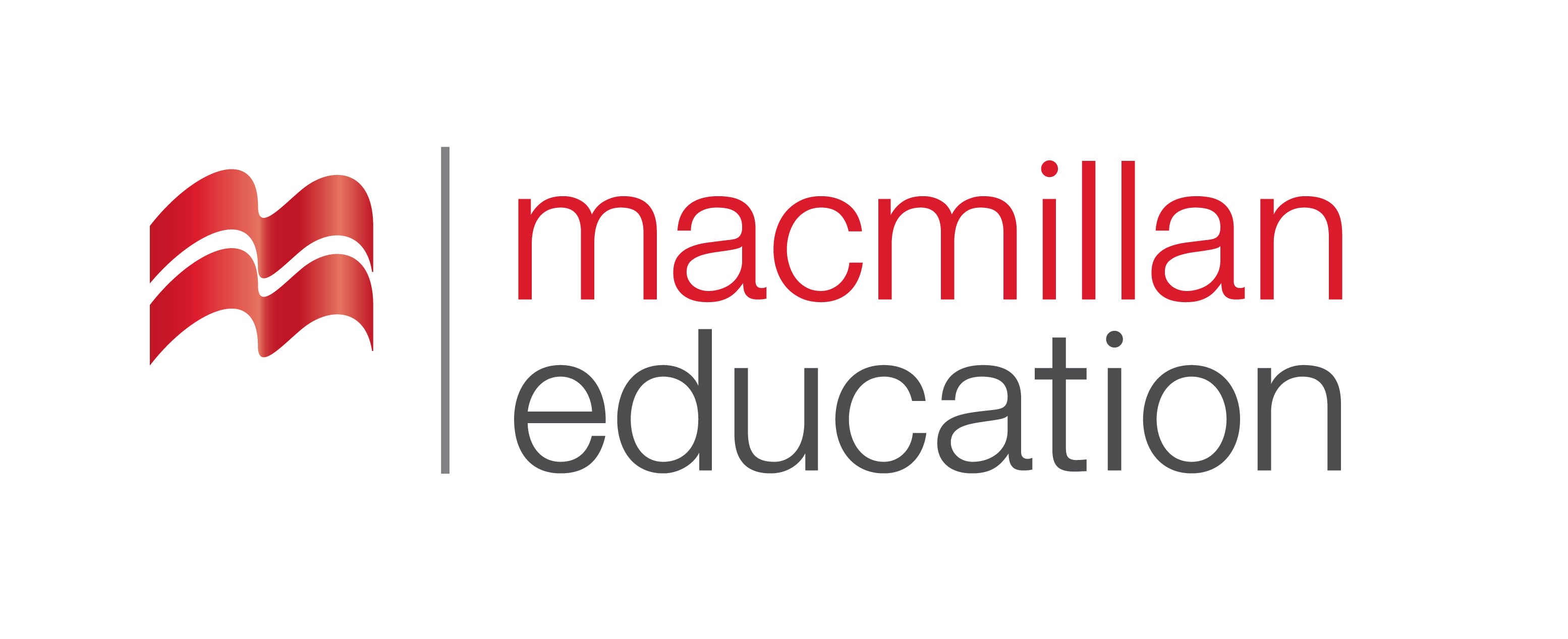 Vocabulary - ლექსიკა
Reading Comprehension - წაკითხულის  გააზრება
Grammar - გრამატიკა
Tourism and Future
ტურიზმი და მომავალი
Summery - შეჯამება
Homework- საშინაო  დავალება
Introductionშესავალი
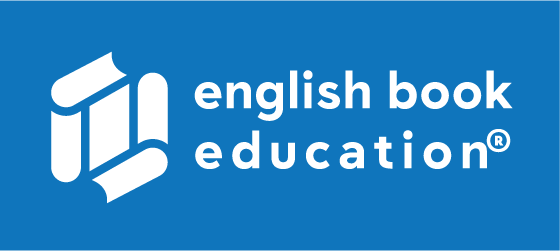 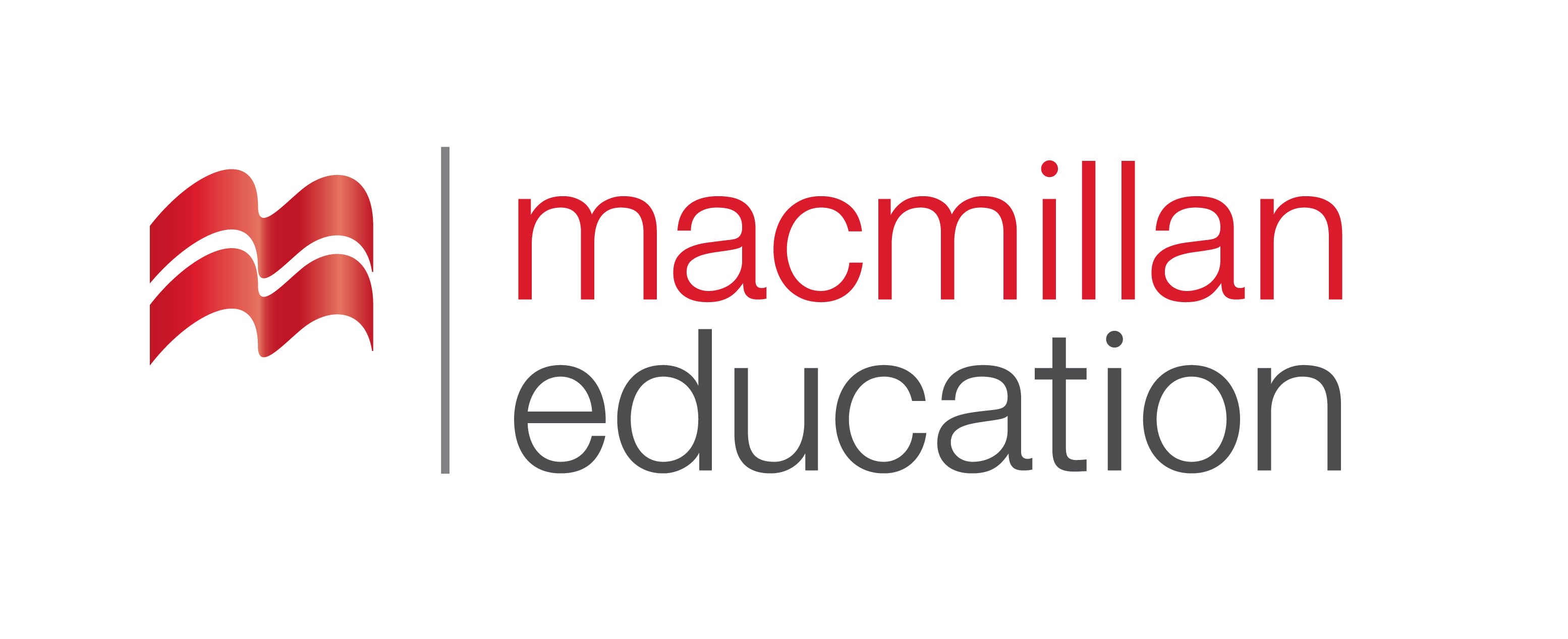 How important is tourism?
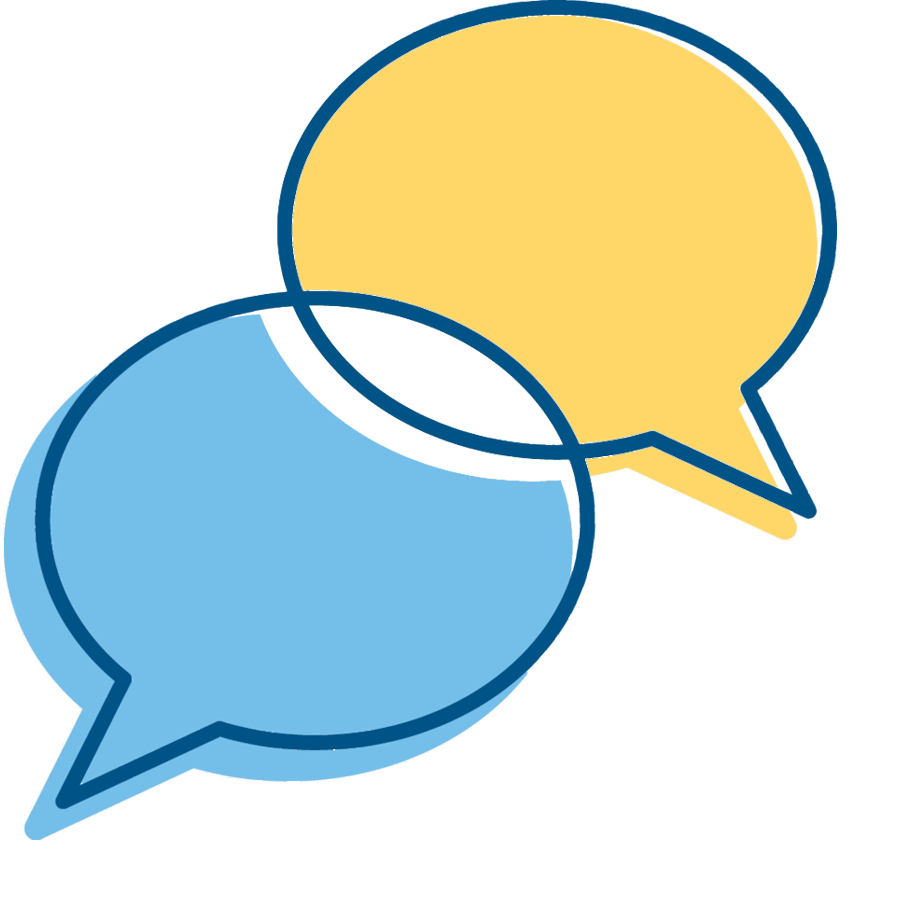 What is the biggest tourist destination in Georgia?
What’s the best way to travel when you visit a country? Why?
tour
(n.)
ტური
Vocabularyლექსიკა
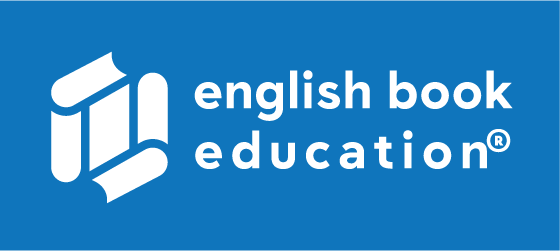 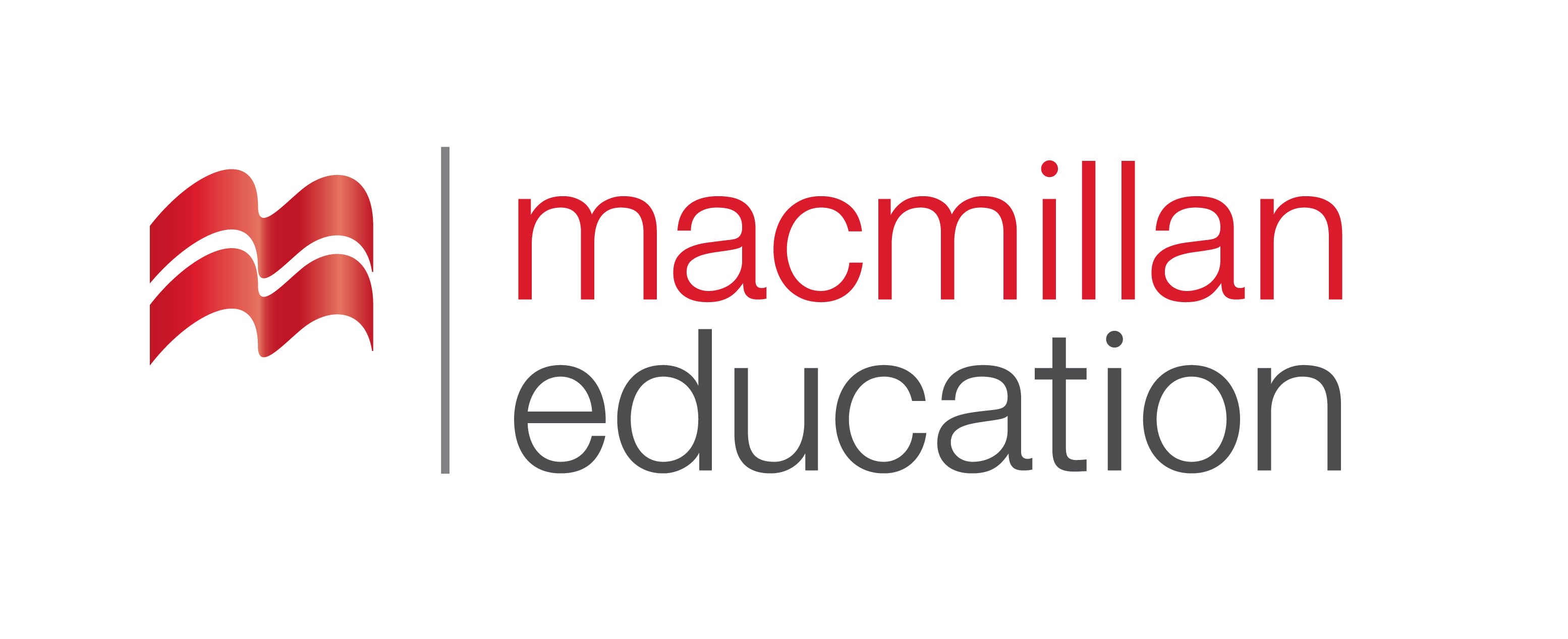 trip
(n.)
მგზავრობა
layover
(n.)
მოგზაურობისას დროებითი გასაჩერებელი ადგილი
Vocabulary
ლექსიკა
check in
(v.)
რეგისტრაციის გავლა
departure
(n.)
გამგზავრება
arrival
(n.)
ჩამოსვლა
Vocabulary
ლექსიკა
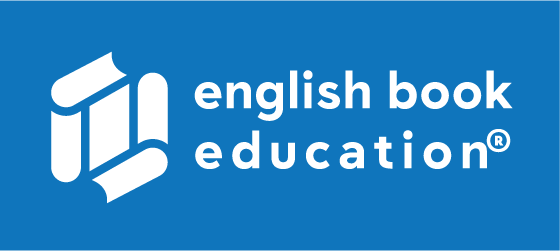 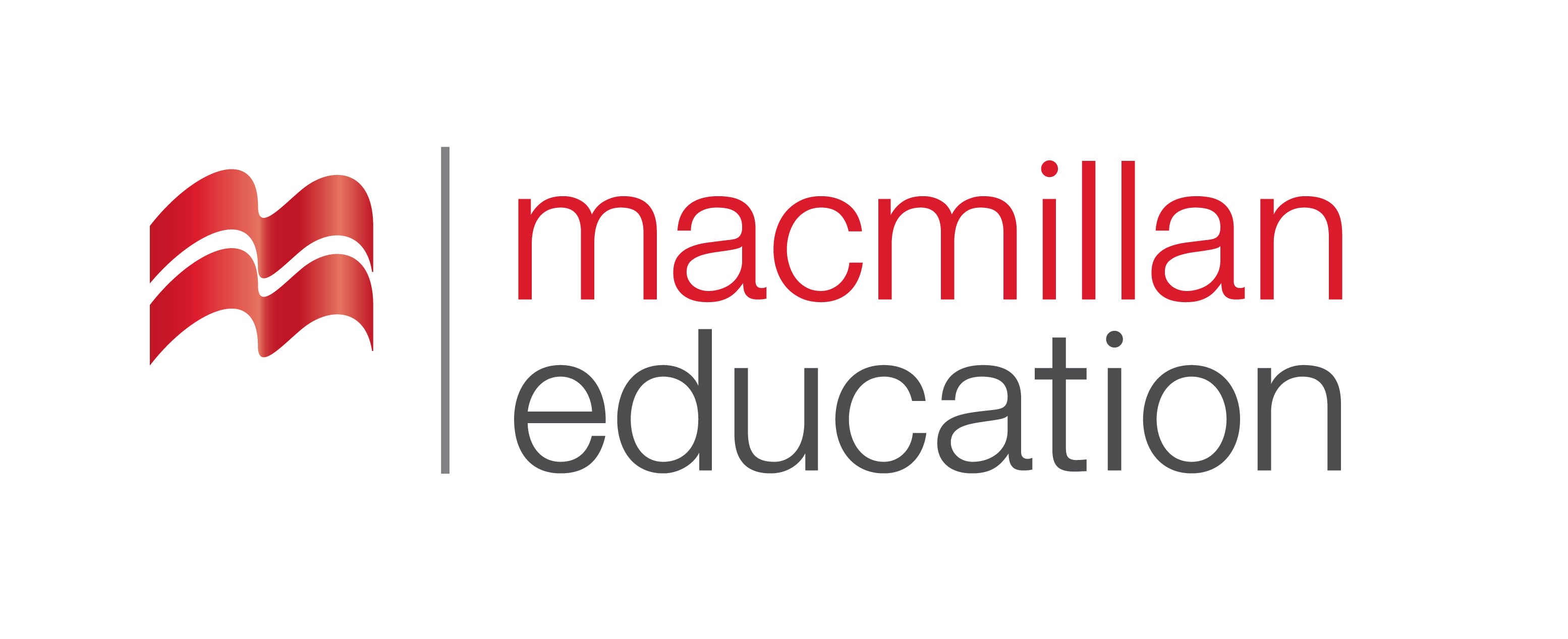 tour
(n.)
ტური
I went on a tour of Asia, it was amazing; I saw many different cities.
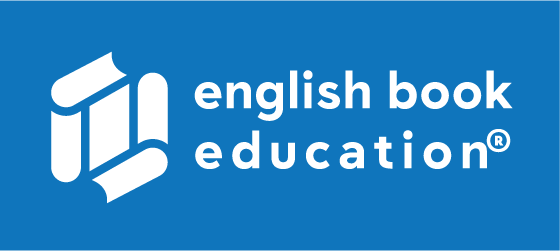 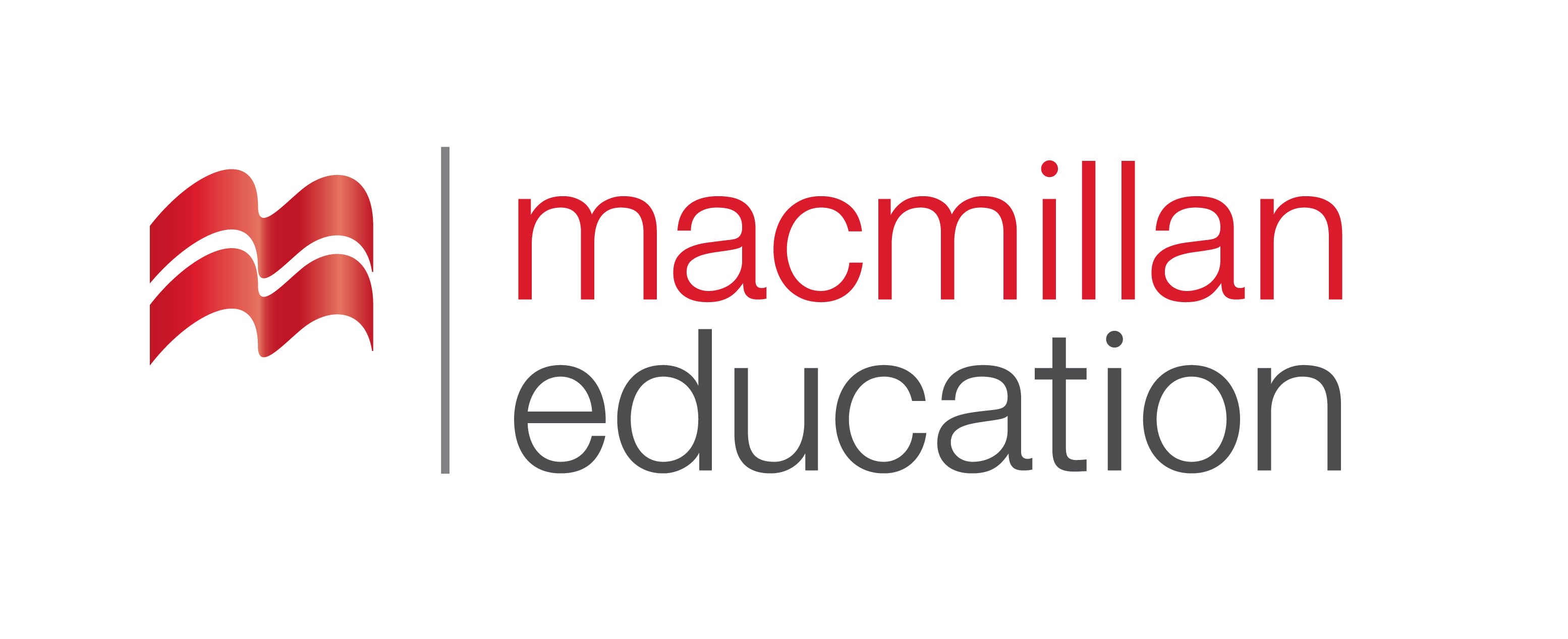 Vocabulary
ლექსიკა
trip
(n.)
მგზავრობა
I need to take a short trip to China.
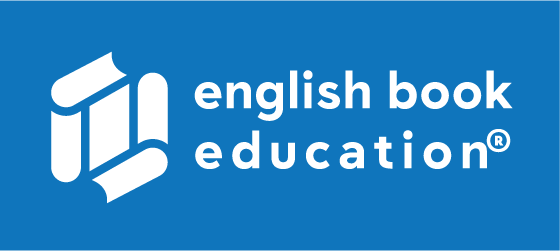 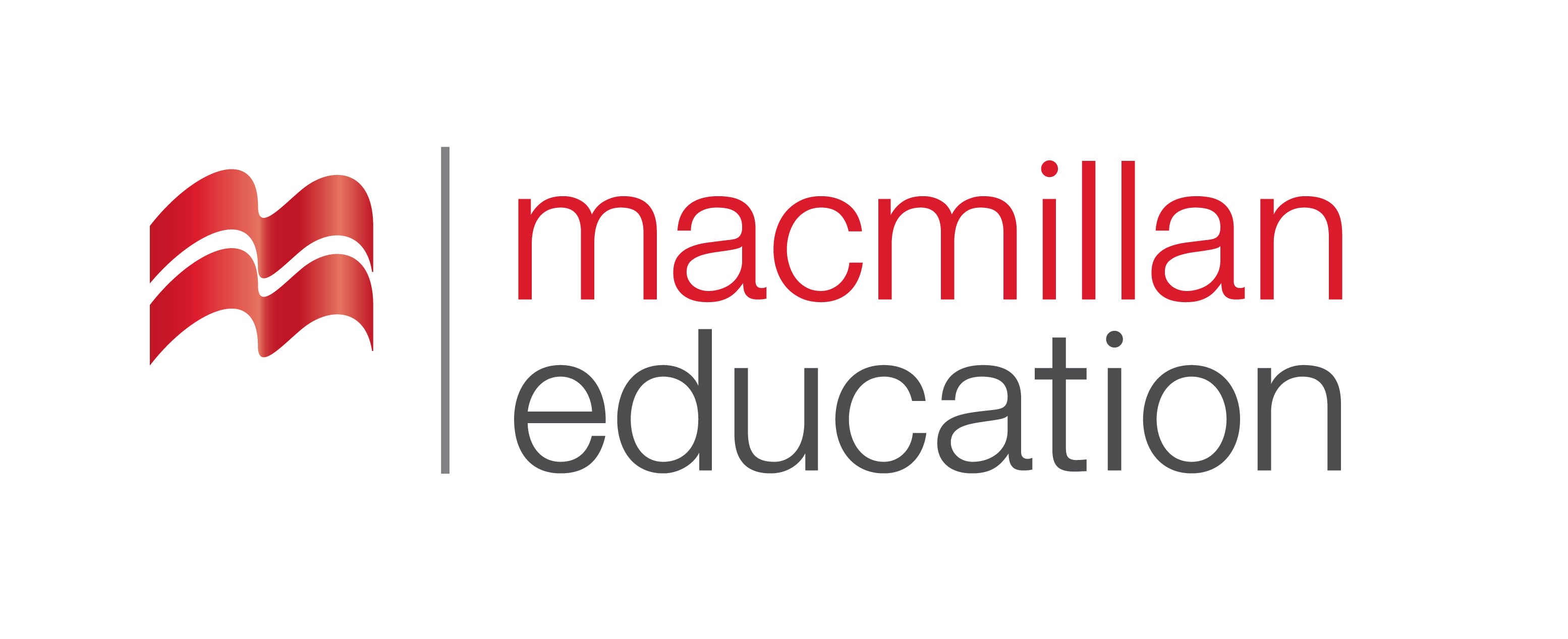 Vocabulary
ლექსიკა
check in 
(v.)
რეგისტრაციის გავლა
We checked in for the flight online.
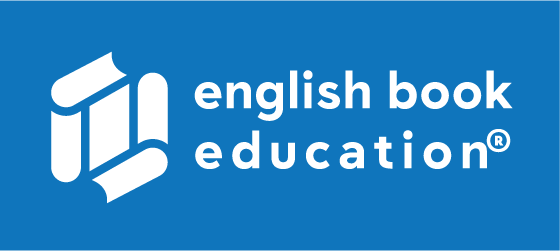 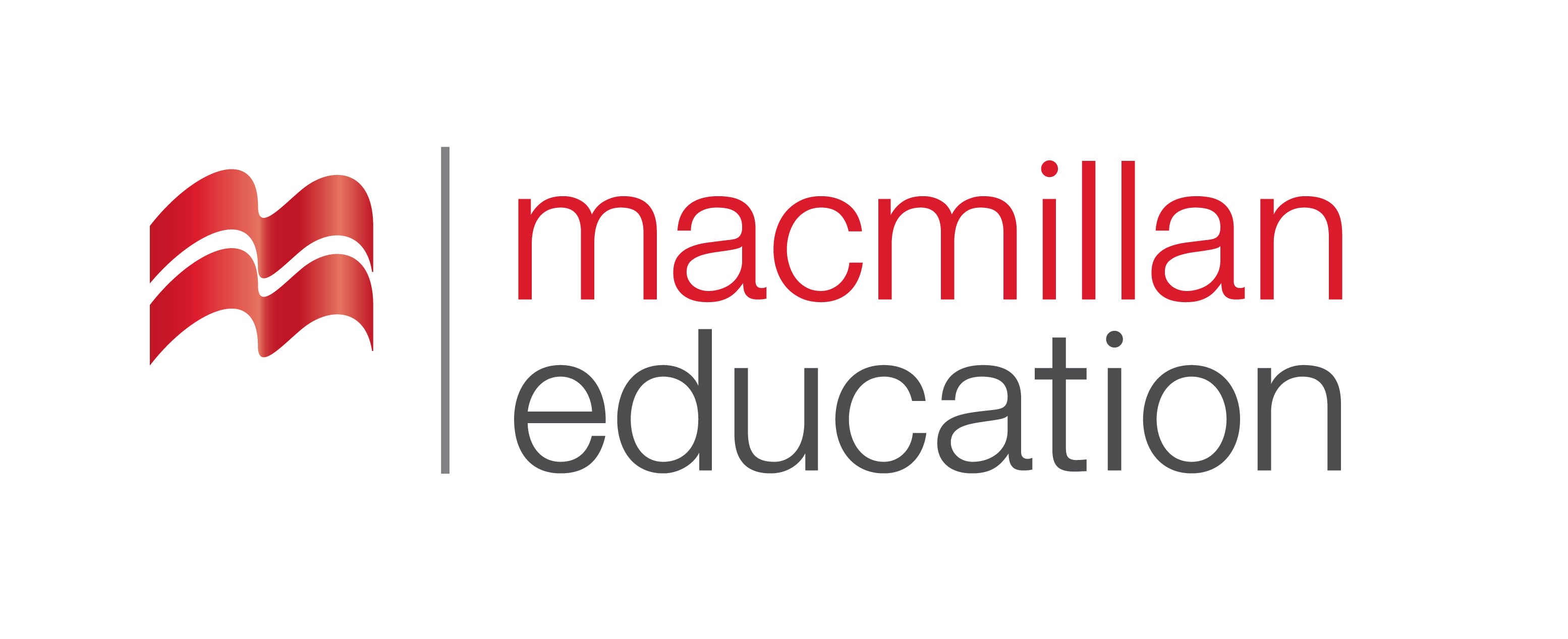 Vocabulary
ლექსიკა
departure
(n.)
გამგზავრება
We were ready for the departure but the plane did not take off.
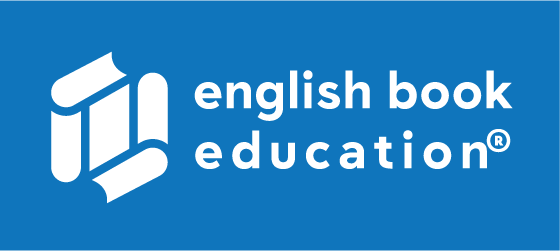 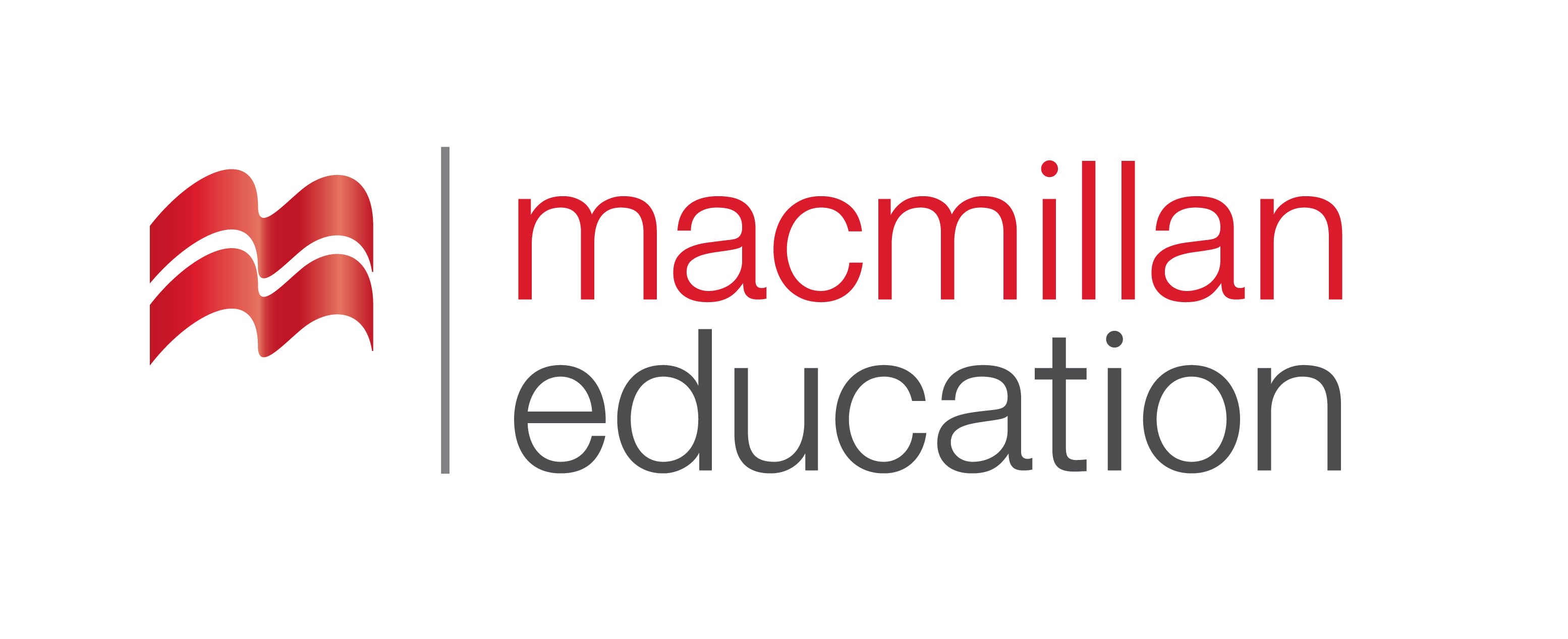 Vocabulary
ლექსიკა
arrival
(n.)
ჩამოსვლა
We waited for our friend’s arrival in the airport.
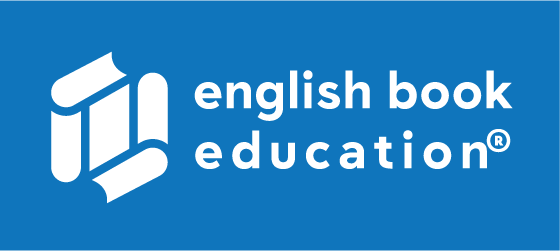 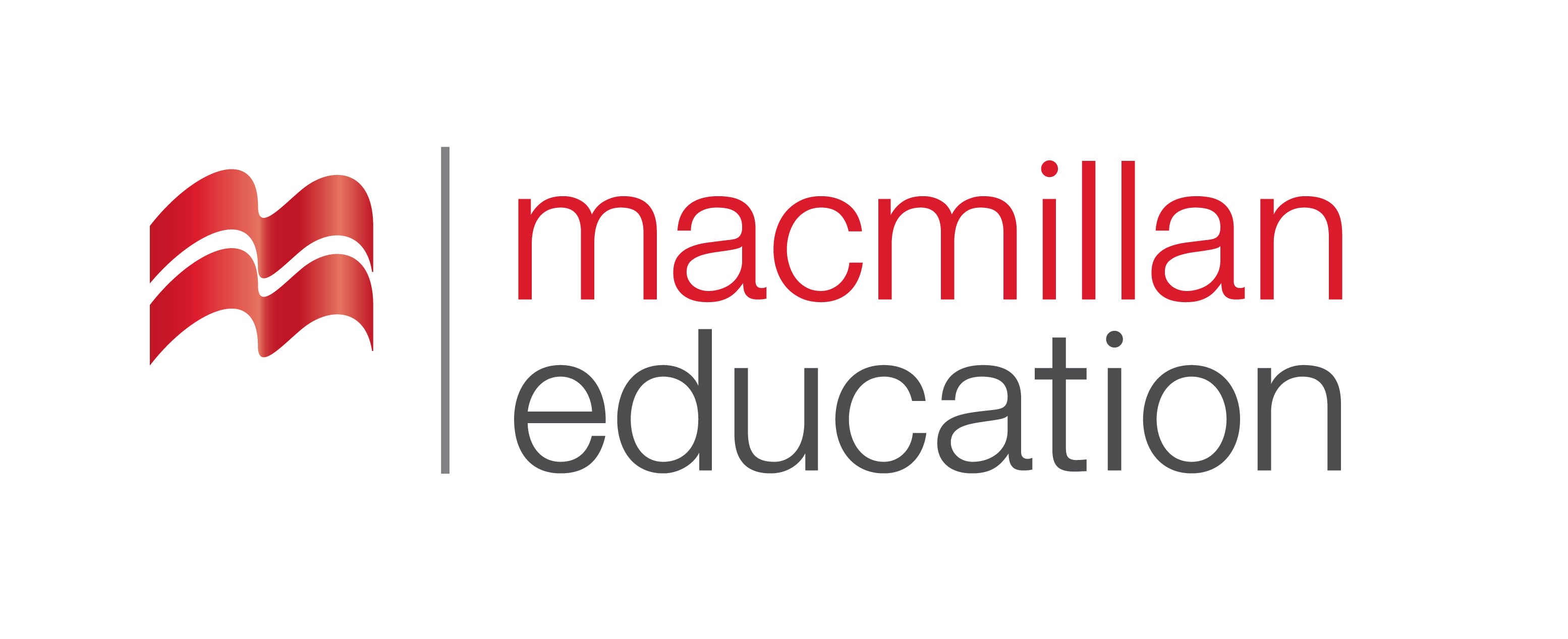 Vocabulary
ლექსიკა
layover
(n.)
მოგზაურობისას  დროებითი გასაჩერებელი  ადგილი
We had an eight hour layover in Qatar.
Vocabulary
ლექსიკა
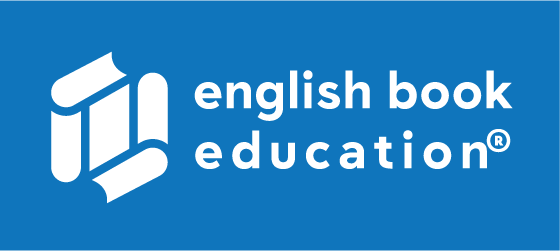 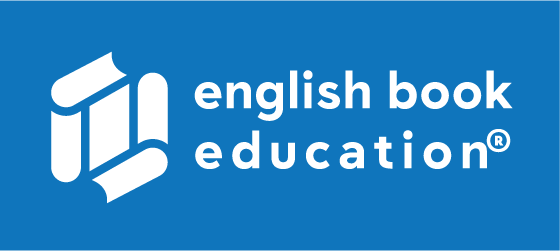 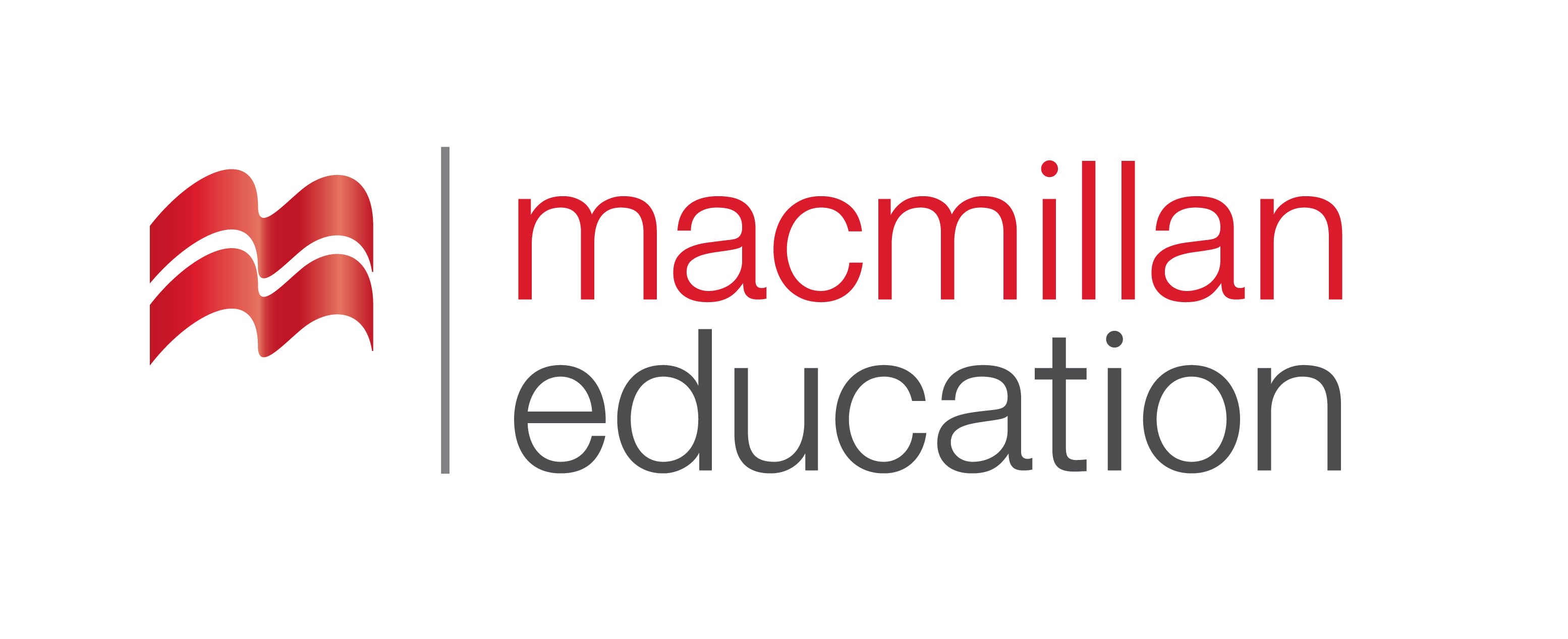 layover
trip
tour
check in
arrival
departure
We went on a ………. of North Africa and saw the pyramids.
Vocabulary
ლექსიკა
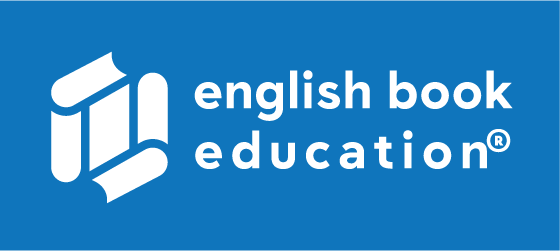 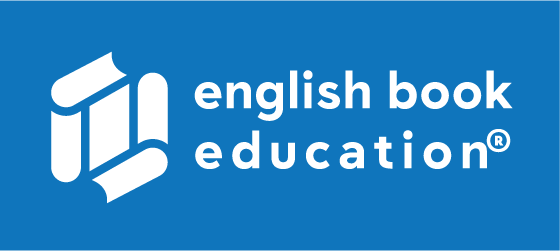 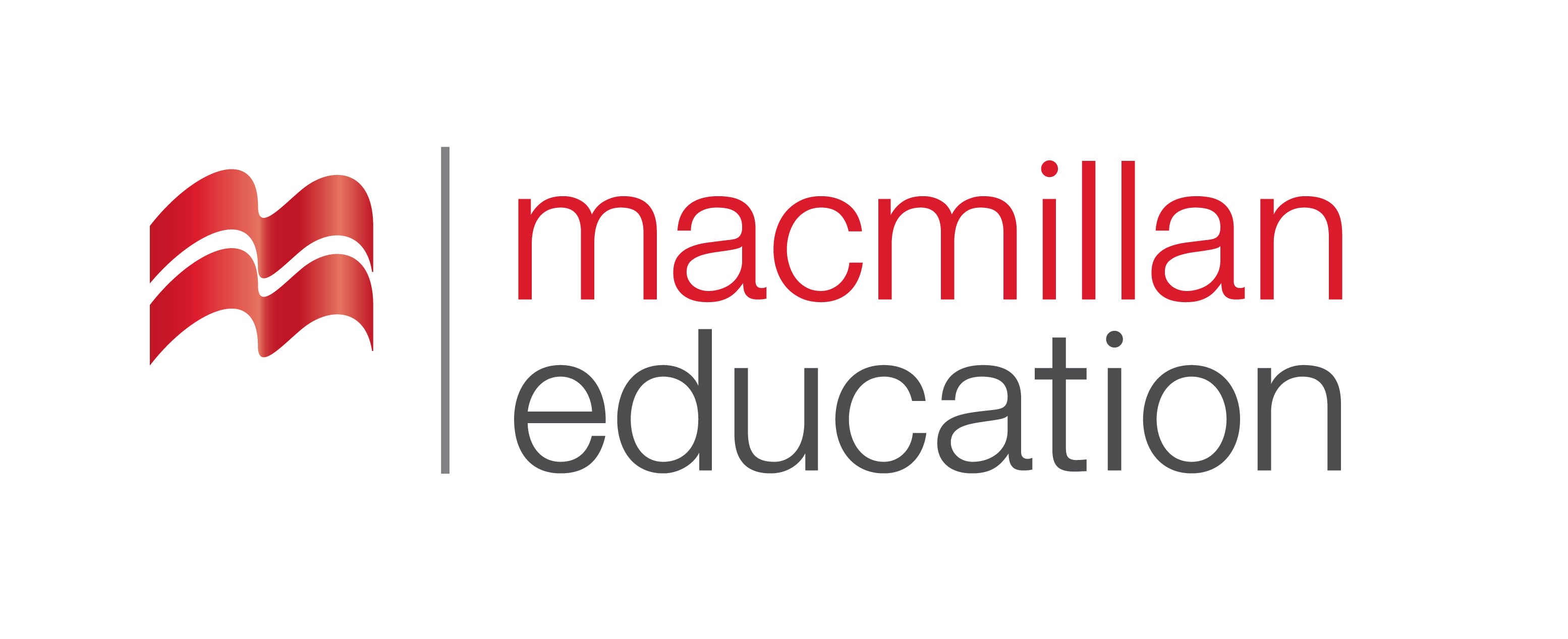 departure
arrival
check in
layover
trip
Our .......... was delayed because of bad weather, we got to our destination three hours late.
Vocabulary
ლექსიკა
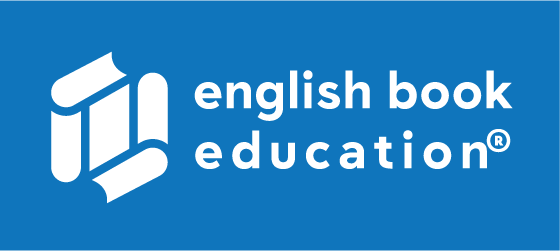 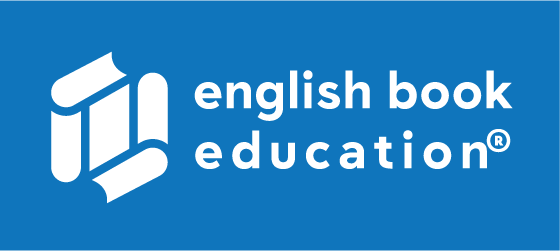 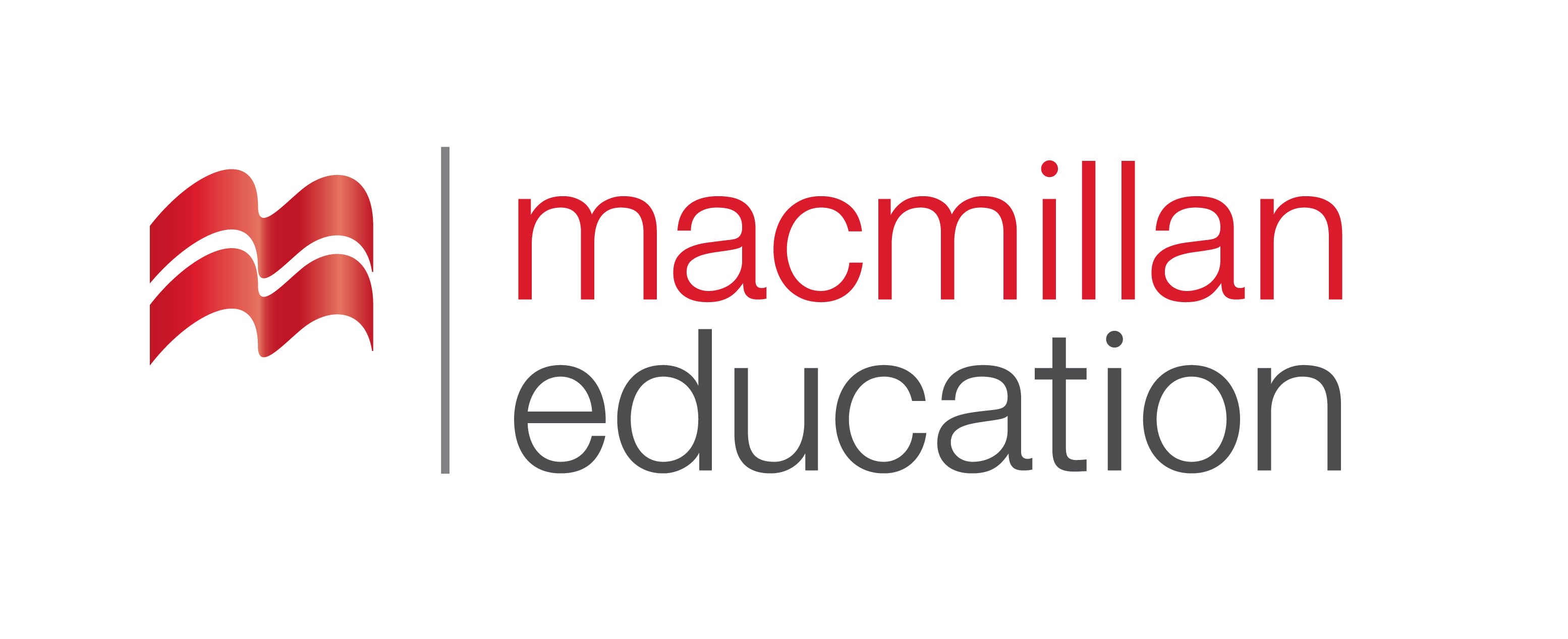 layover
trip
check in
departure
We planned this ………. last year and now we finally got to go!
Vocabulary
ლექსიკა
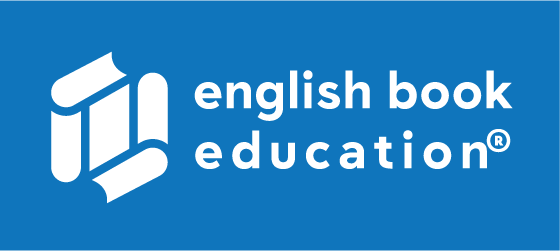 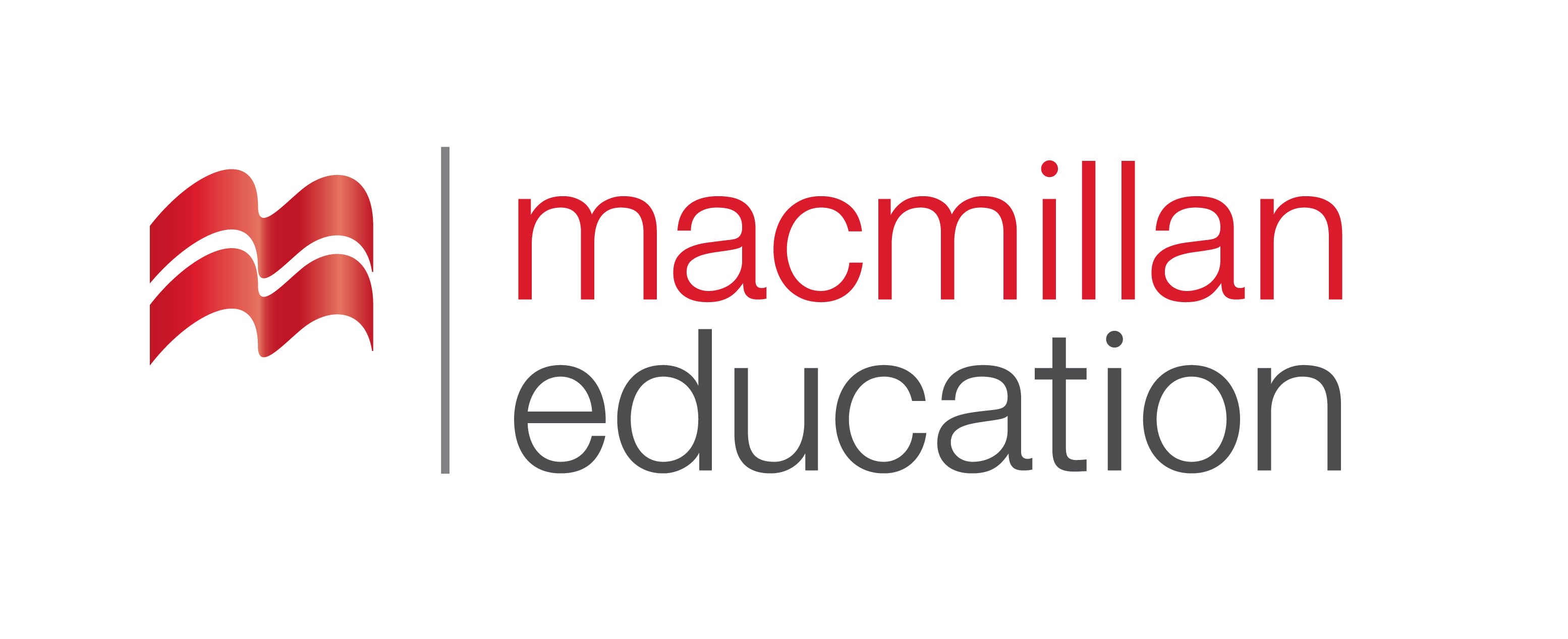 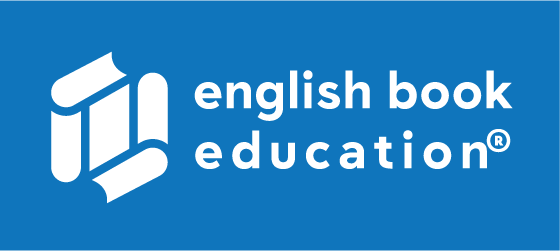 departure
check in
layover
Our ………. is at five o’clock, so we need to be there three hours earlier in order to go through security.
Vocabulary
ლექსიკა
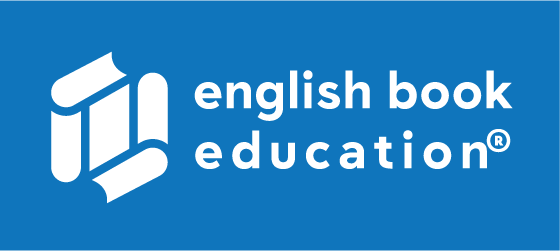 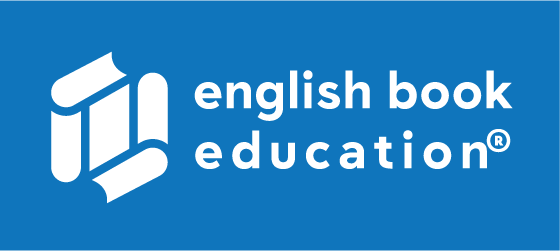 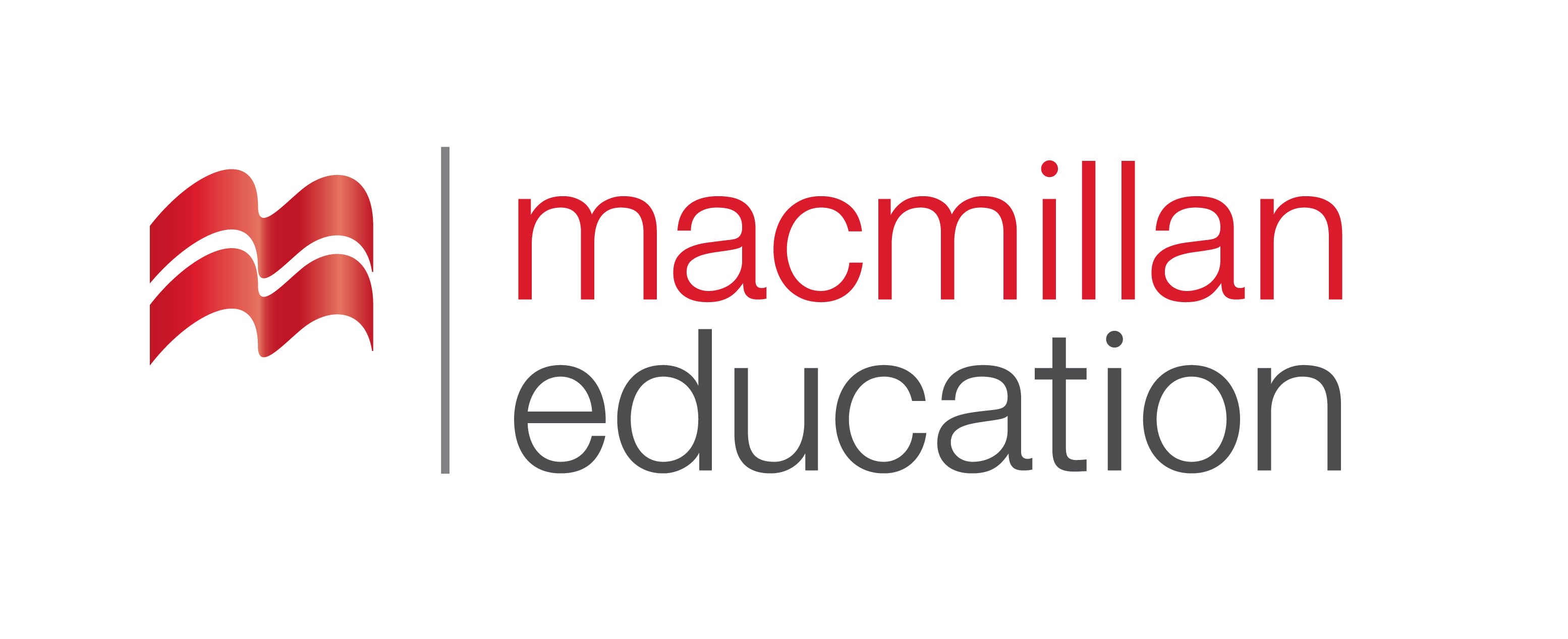 check in
layover
The ………. line was very long.
Vocabulary
ლექსიკა
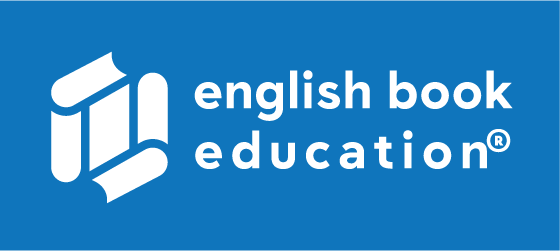 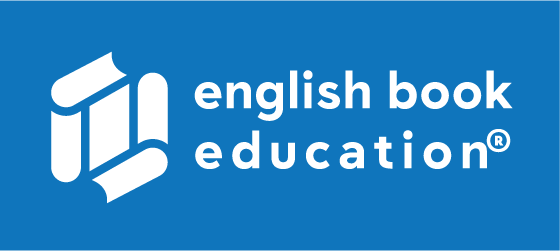 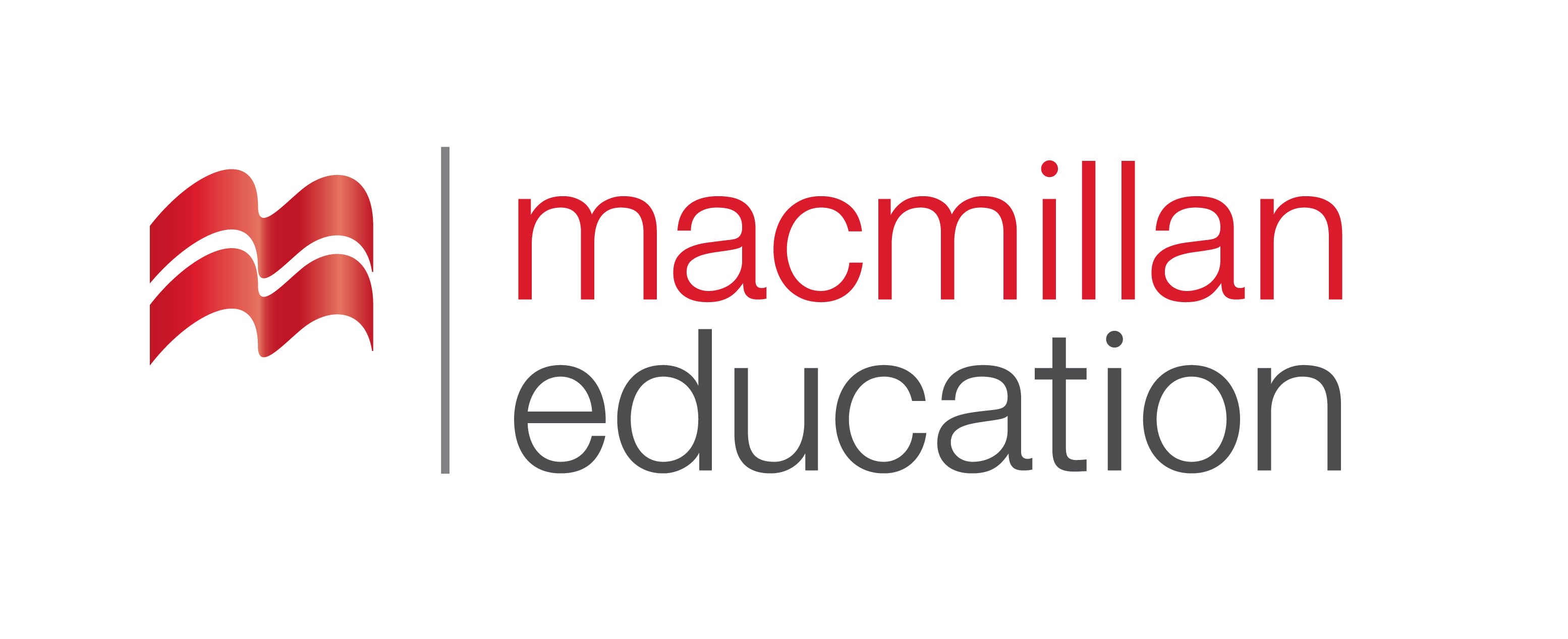 layover
On our way from London to Tokyo, we had a ………. in Dubai.
delay
(n.)
შეფერხება
recreation 
(n.)
დასვენება, განტვირთვა
Vocabularyლექსიკა
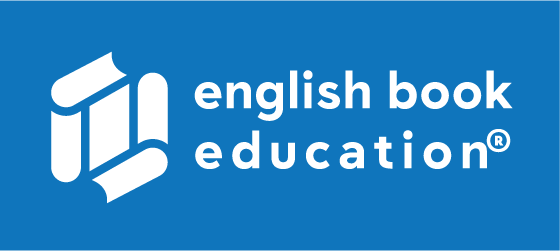 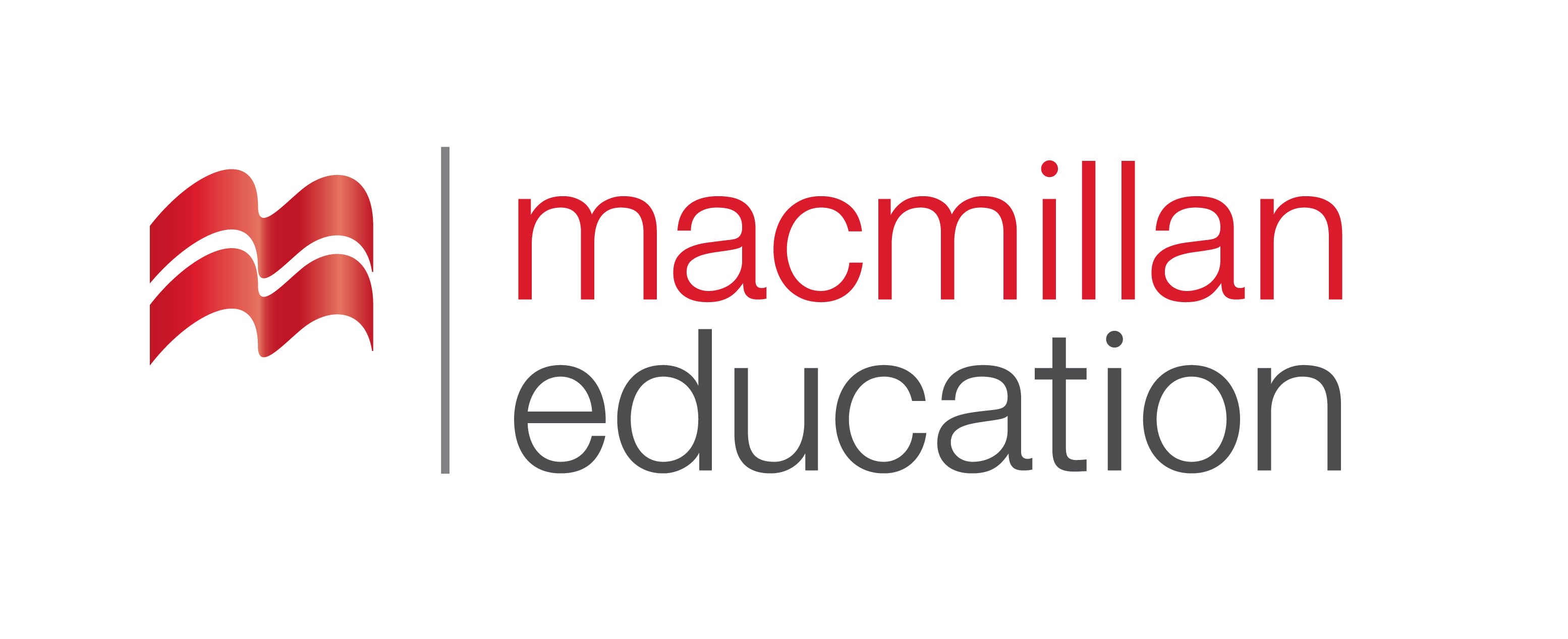 accessible  
(adj.)
ხელმისაწვდომი
Vocabulary
ლექსიკა
international
(adj.)
საერთაშორისო
retire
 (v.)
სამსახურიდან, თანამდებობიდან გადადგომა, პენსიაზე გასვლა
travel agent
(n.)
ტურისტული აგენტი
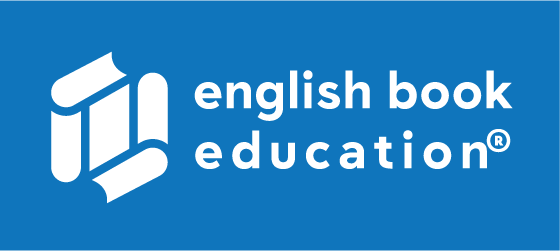 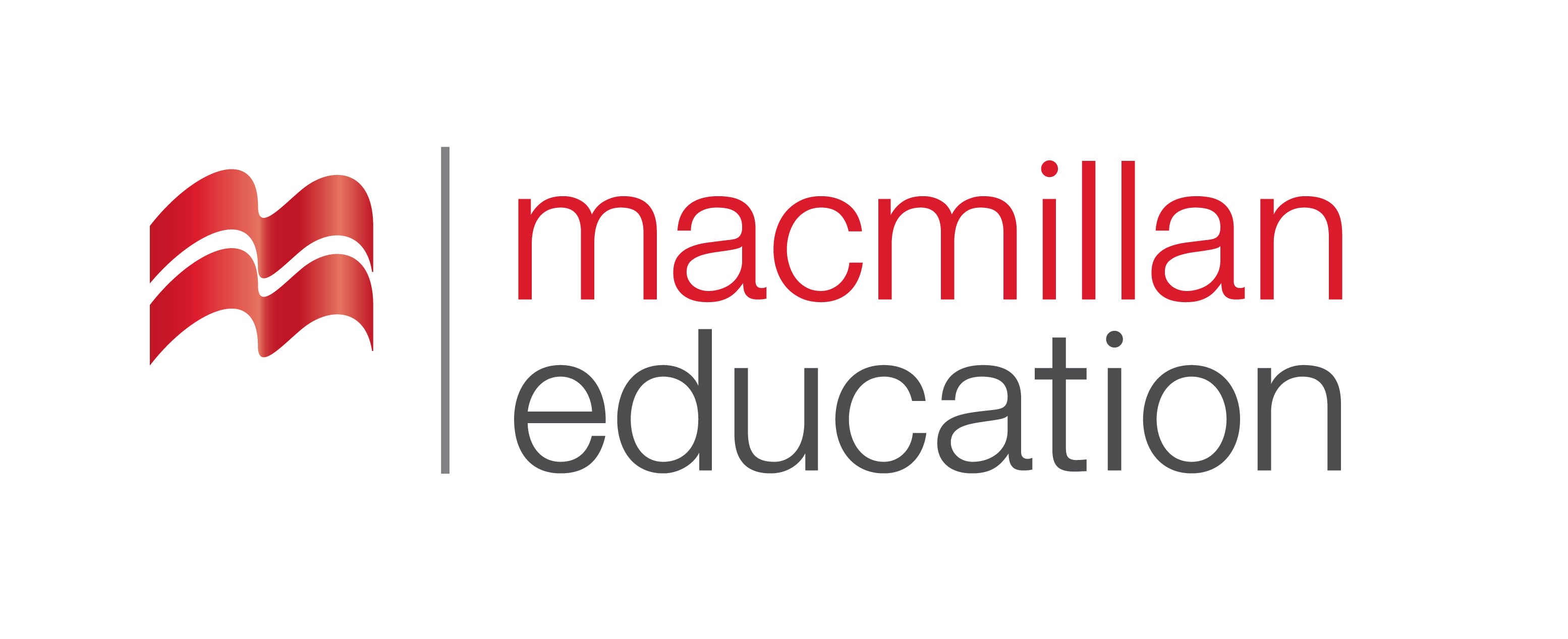 Vocabulary
ლექსიკა
delay
(n.)
შეფერხება
We waited at the airport for eight hours because of the delay.
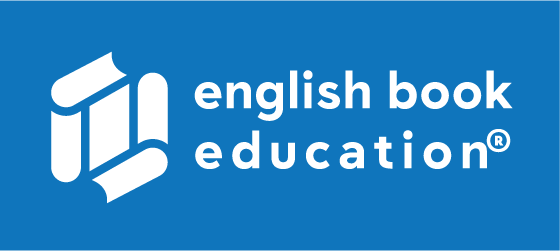 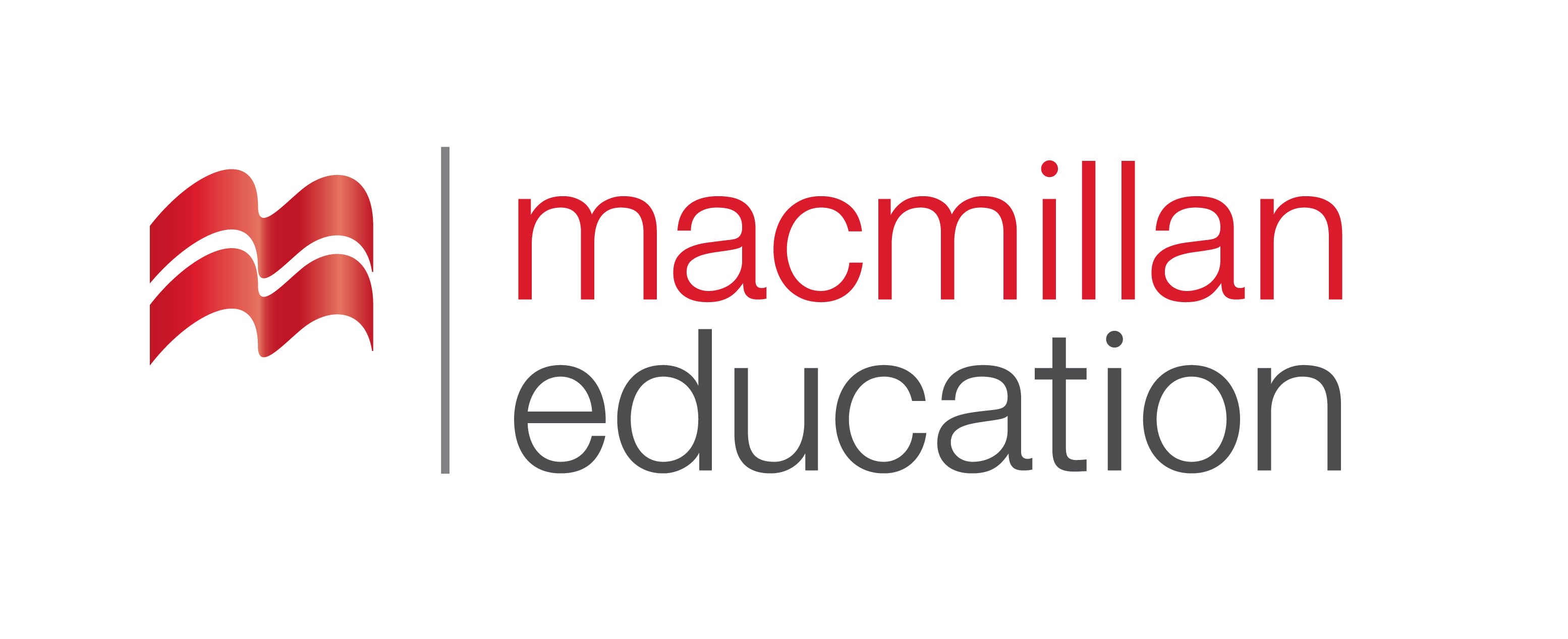 Vocabulary
ლექსიკა
accessible
(adj.)
ხელმისაწვდომი
Airplanes make faraway places easily accessible.
Vocabulary
ლექსიკა
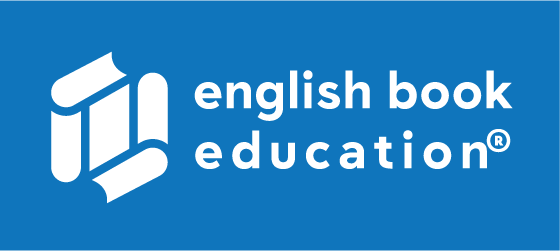 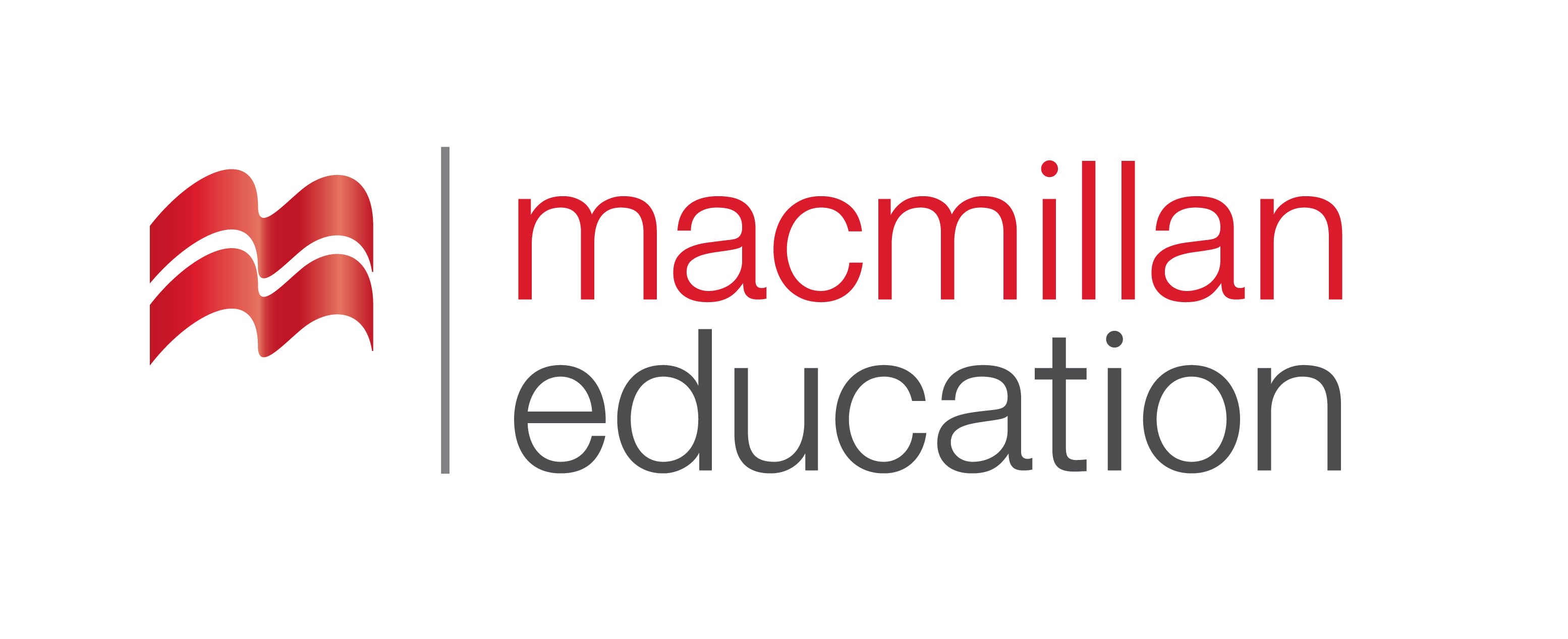 retire
(v.)
სამსახურიდან ან თანამდებობიდან გადადგომა; პენსიაზე გასვლა
It is hard to retire when you love your job.
Vocabulary
ლექსიკა
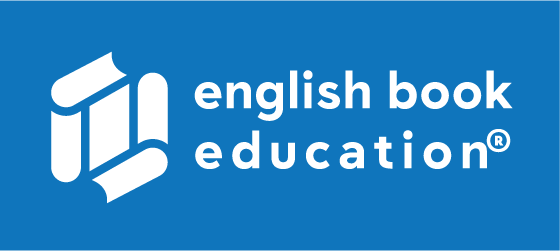 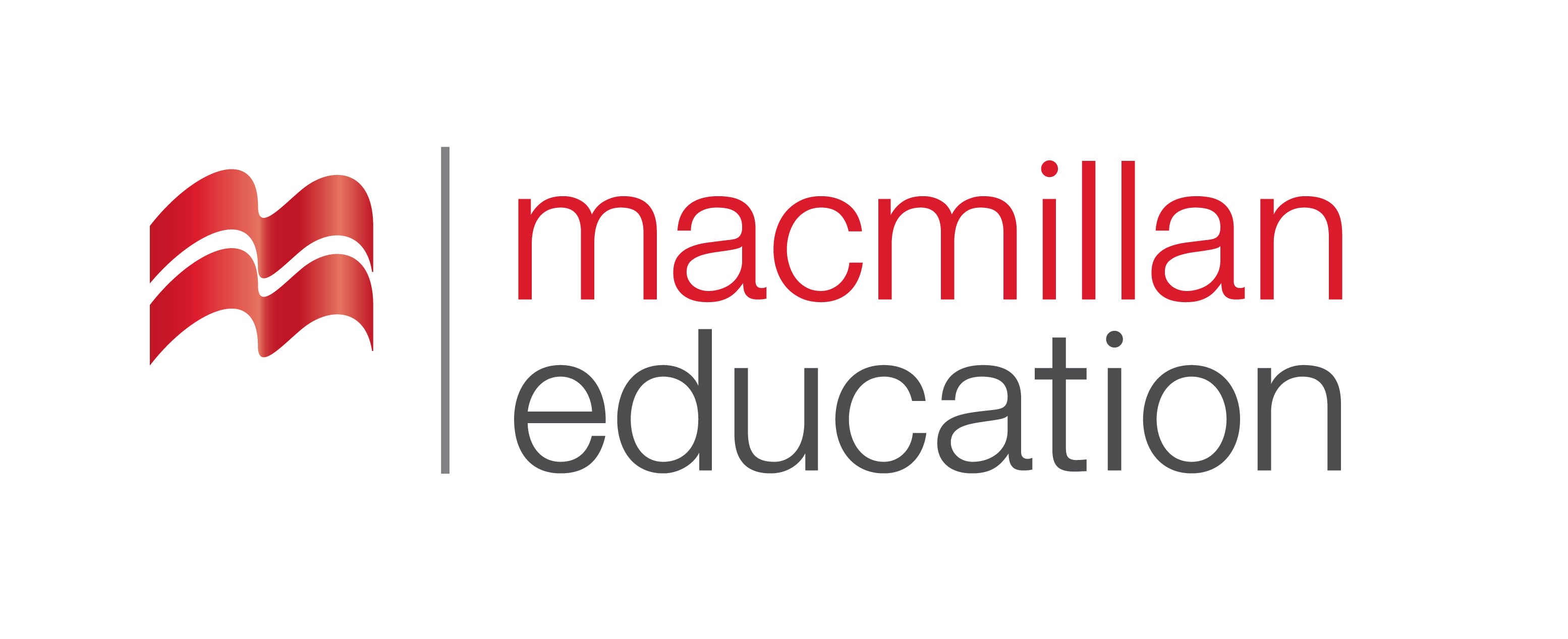 travel agent 
(n.)
ტურისტული აგენტი
I book all my trips through travel agents.
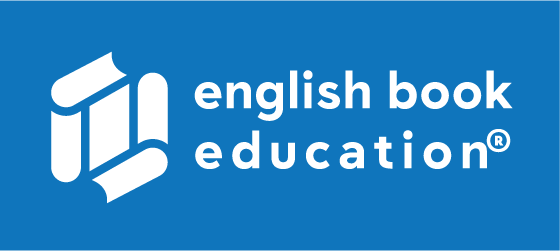 Vocabulary
ლექსიკა
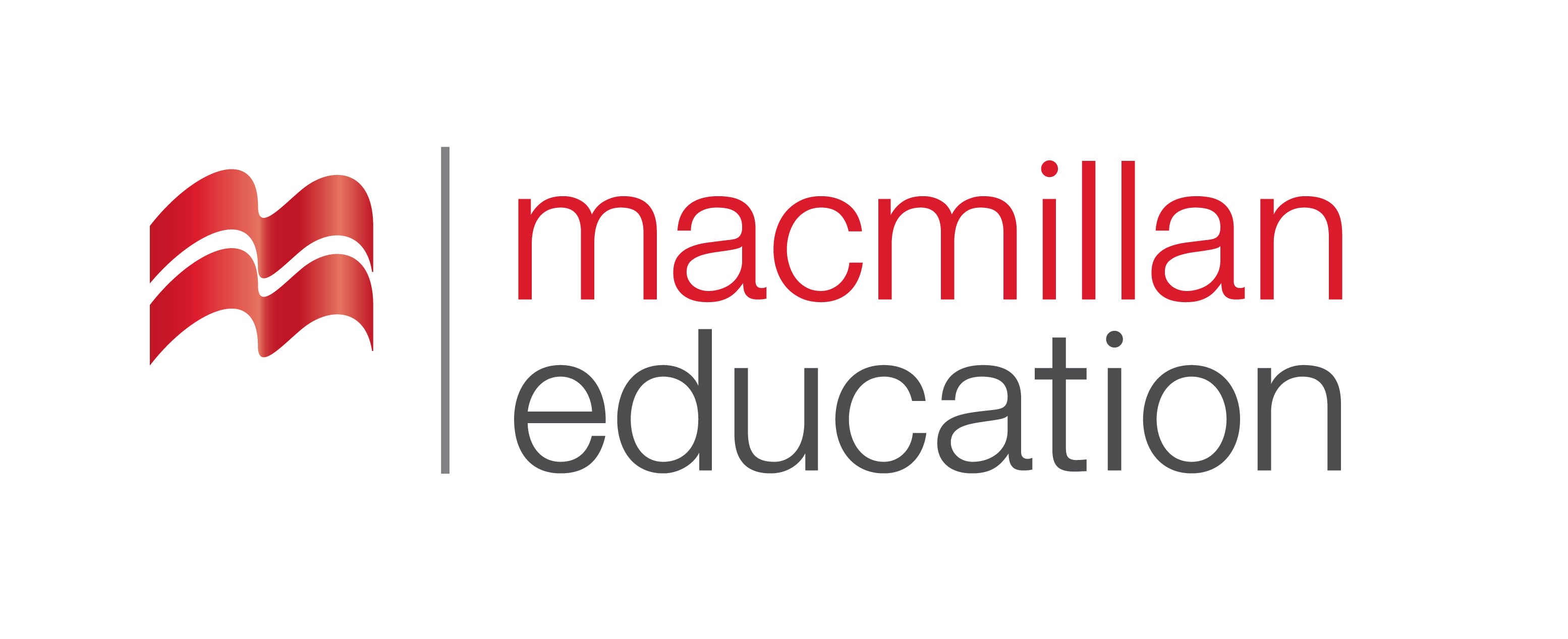 recreation
(n.)
დასვენება, განტვირთვა
Recreation plays a very important role in everyone’s health.
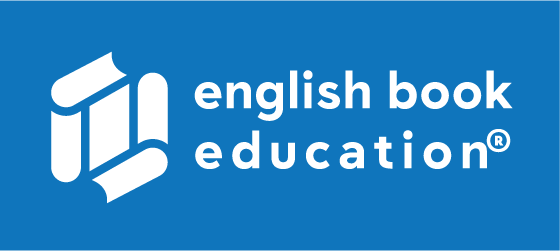 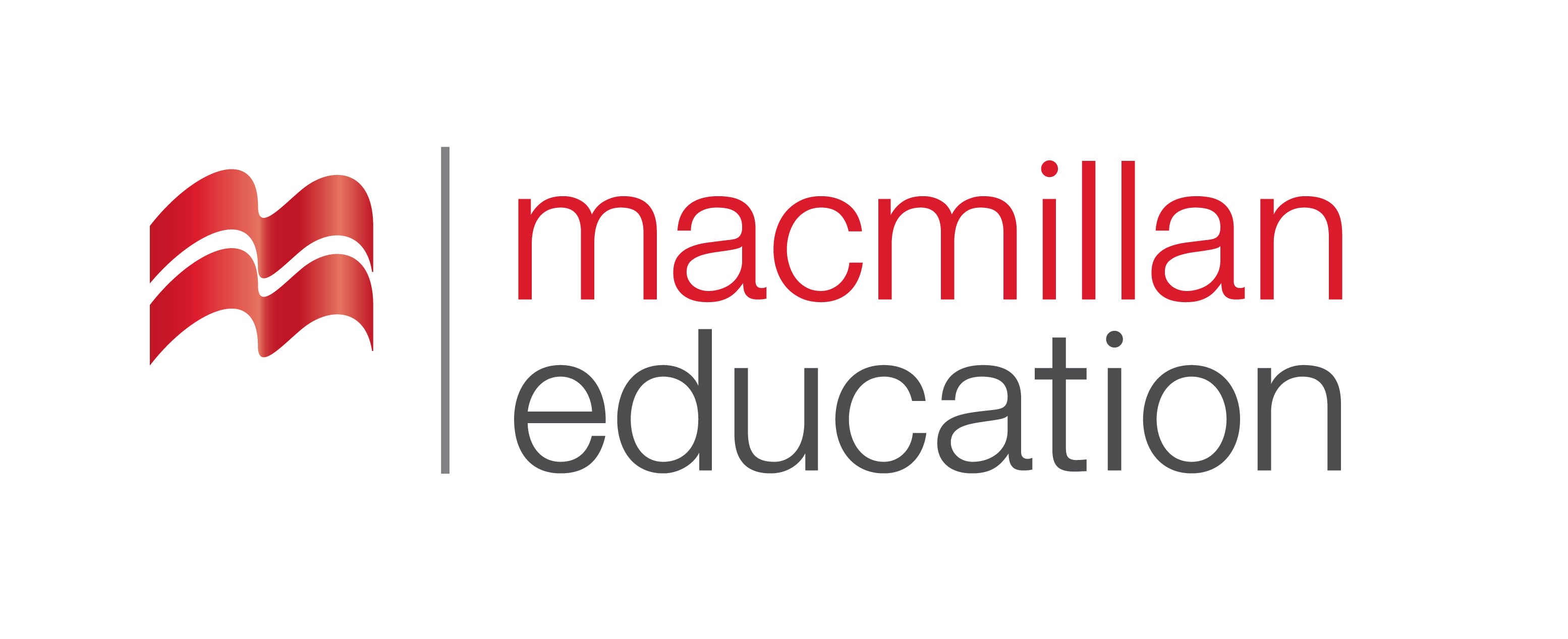 Vocabulary
ლექსიკა
international
(adj.)
საერთაშორისო
International flights are longer than local ones.
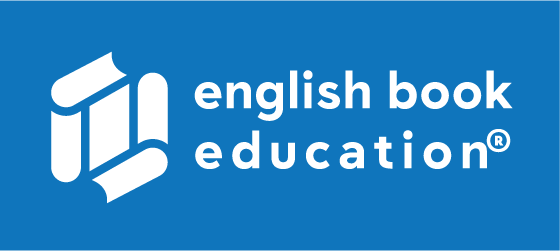 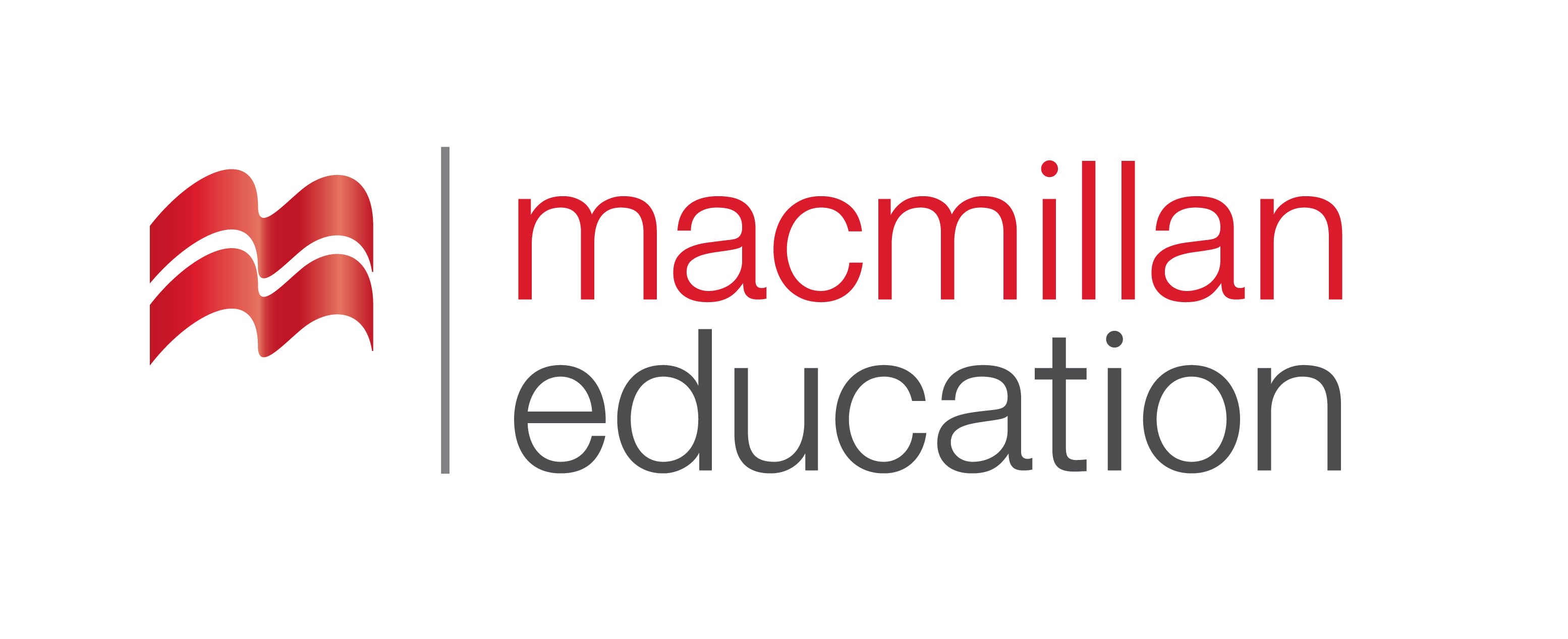 Reading Comprehension
  წაკითხულის გააზრება
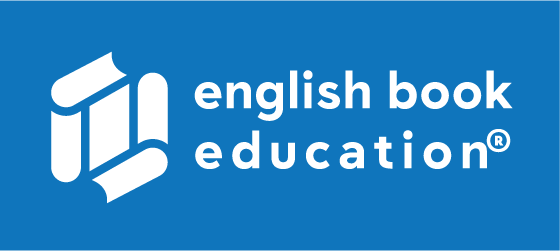 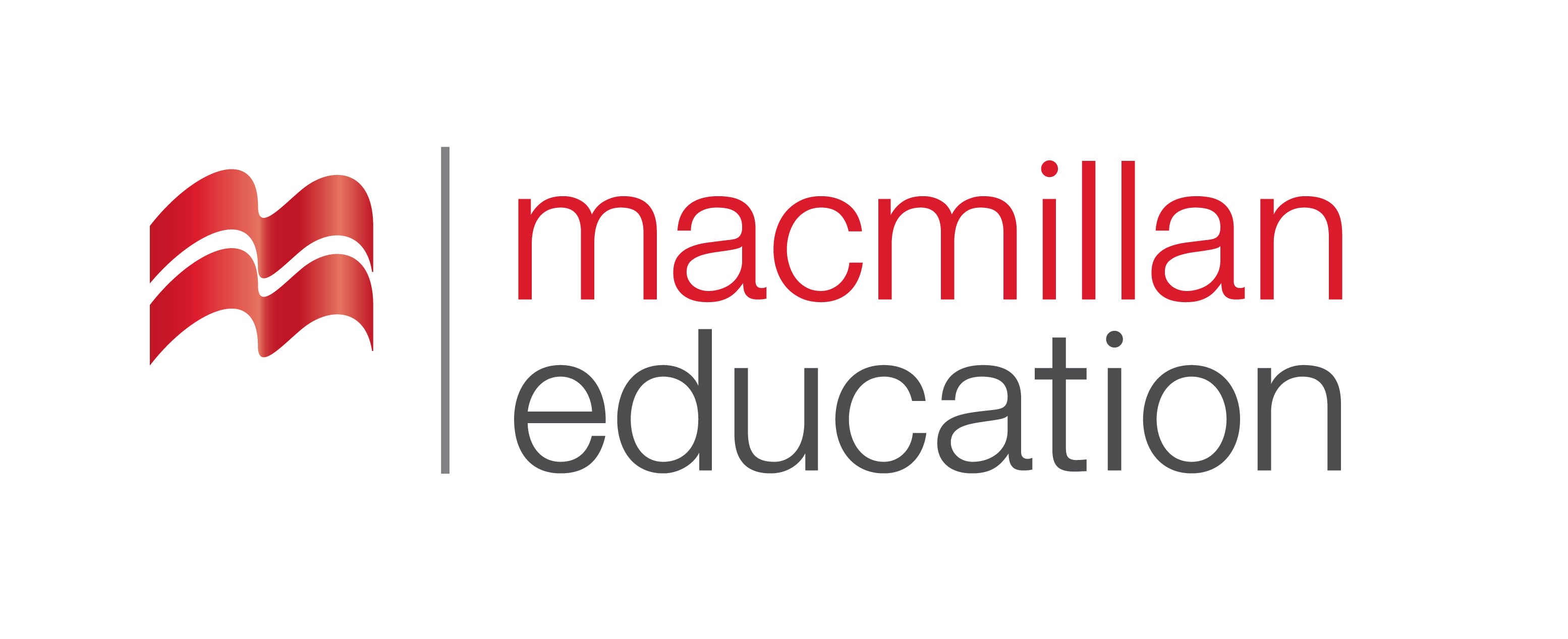 The ways of travelling are quickly changing and more money allows more accessibility of transport that changes our habits of travel. Nowadays, people can travel further. Air transport, despite its past reputation of delays, cancellations, and so on, has already improved amazingly, and it has made many places more accessible. Now, people can go to faraway corners of the world in comfort for affordable prices.
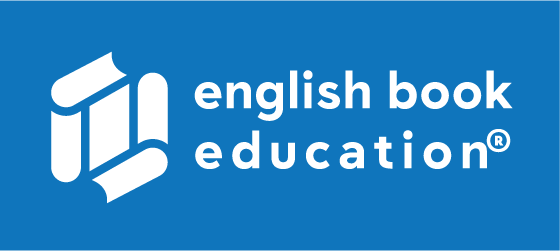 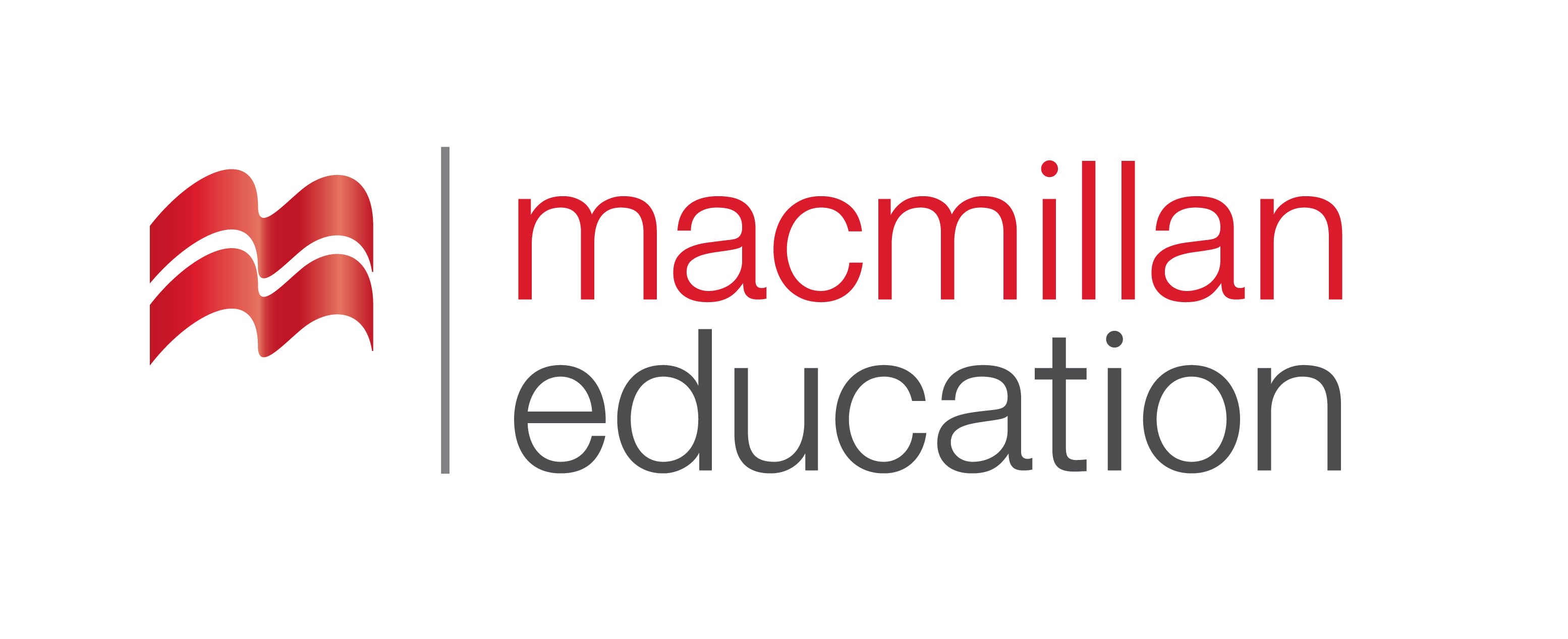 Another thing that made traveling easier is the internet. Now people can book an entire vacation on the internet. You don’t even have to go to a travel agency. You can just sit in front of your computer and do everything electronically! But for those that don’t have time or patience, there are still huge international travel agencies that can help. They will arrange everything for you, any type of holiday: scuba diving in the ocean, skiing in the mountains, trekking across the countryside,  or any other kind of experience you prefer.
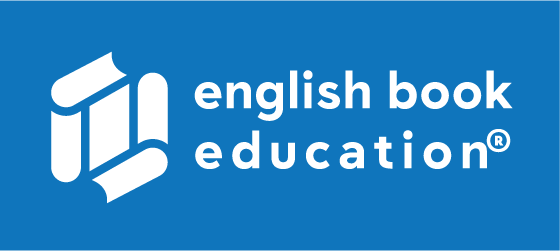 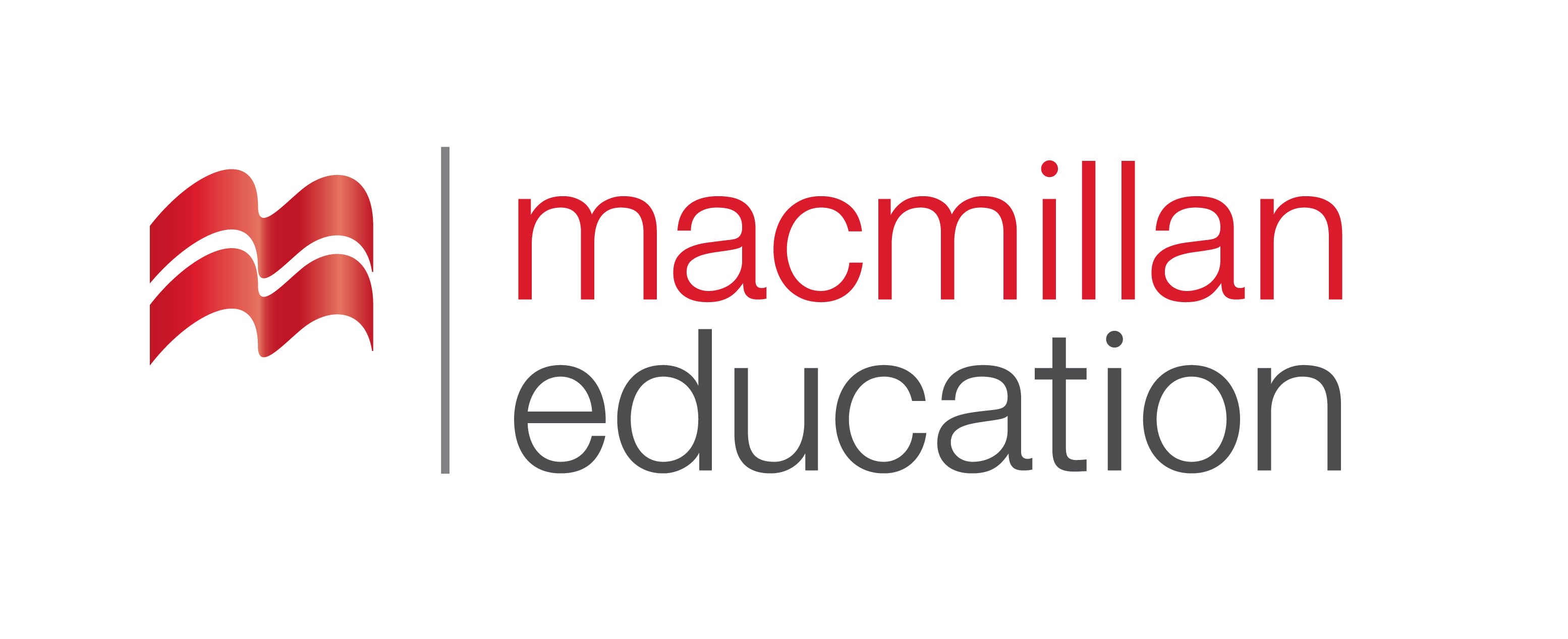 Our working habits will change too. Research shows that we will have more free time in the future than we have now.  The working week will be shorter and more and more people will start working from home, have flex-time, or just work part-time. And also there are people who will retire early, but still will have good money to spend on their leisure. Different kinds of advertising and information about places we have never heard of will also increase the number of tourists.
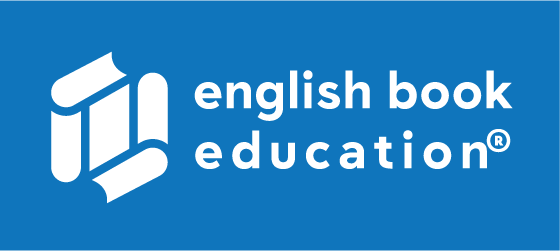 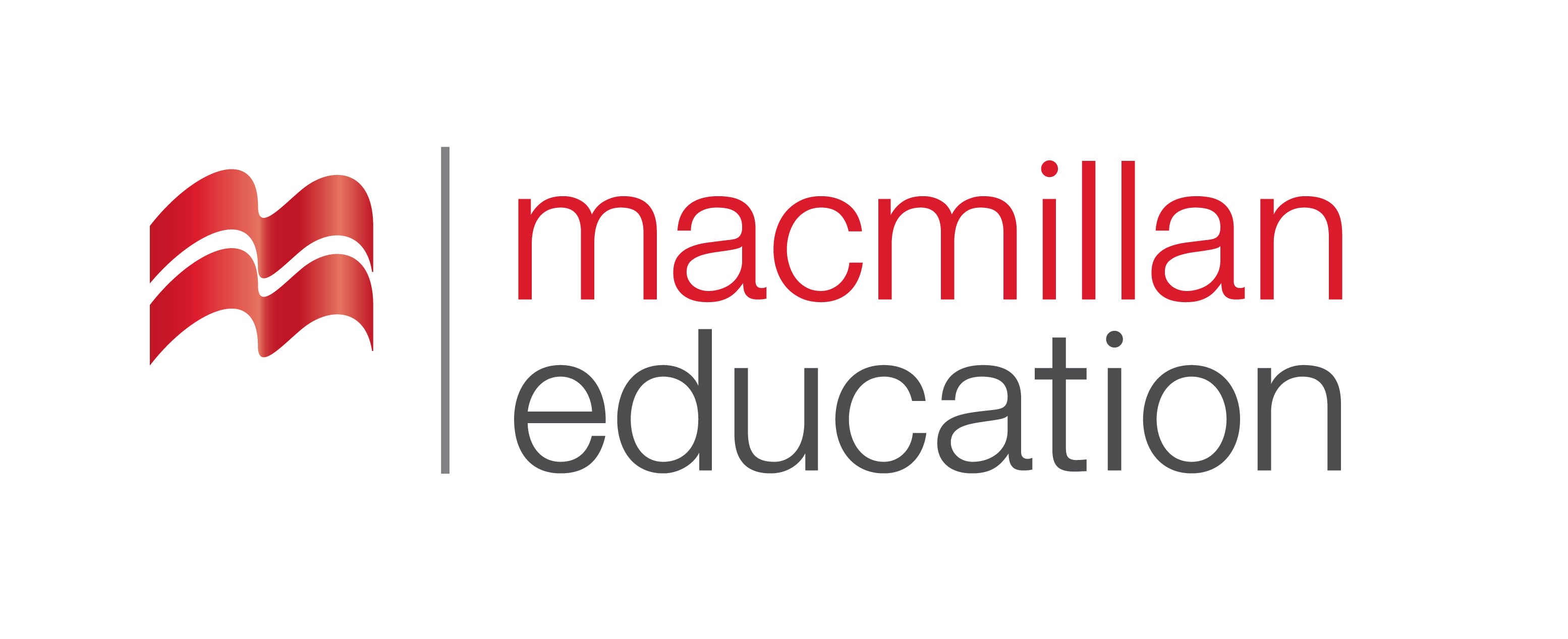 There will be specially prepared holiday program advertisement on TV, even separate channels devoted to various holiday destinations. Also all the magazines and brochures published annually, as well as the internet, will let people know where to go, or maybe where not to go if they want to avoid crowds!

Recreational activities are going to change as well. Having a holiday will no longer mean just lying on the beach. Water sports, high-mountain skiing, scuba-diving; all these activities will become much more accessible.
Reading Activity
კითხვის დავალება
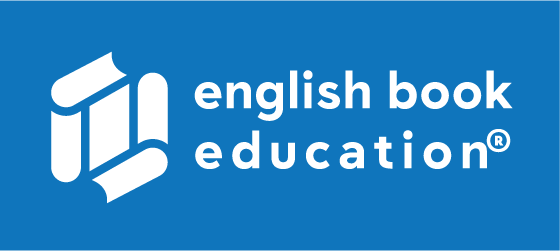 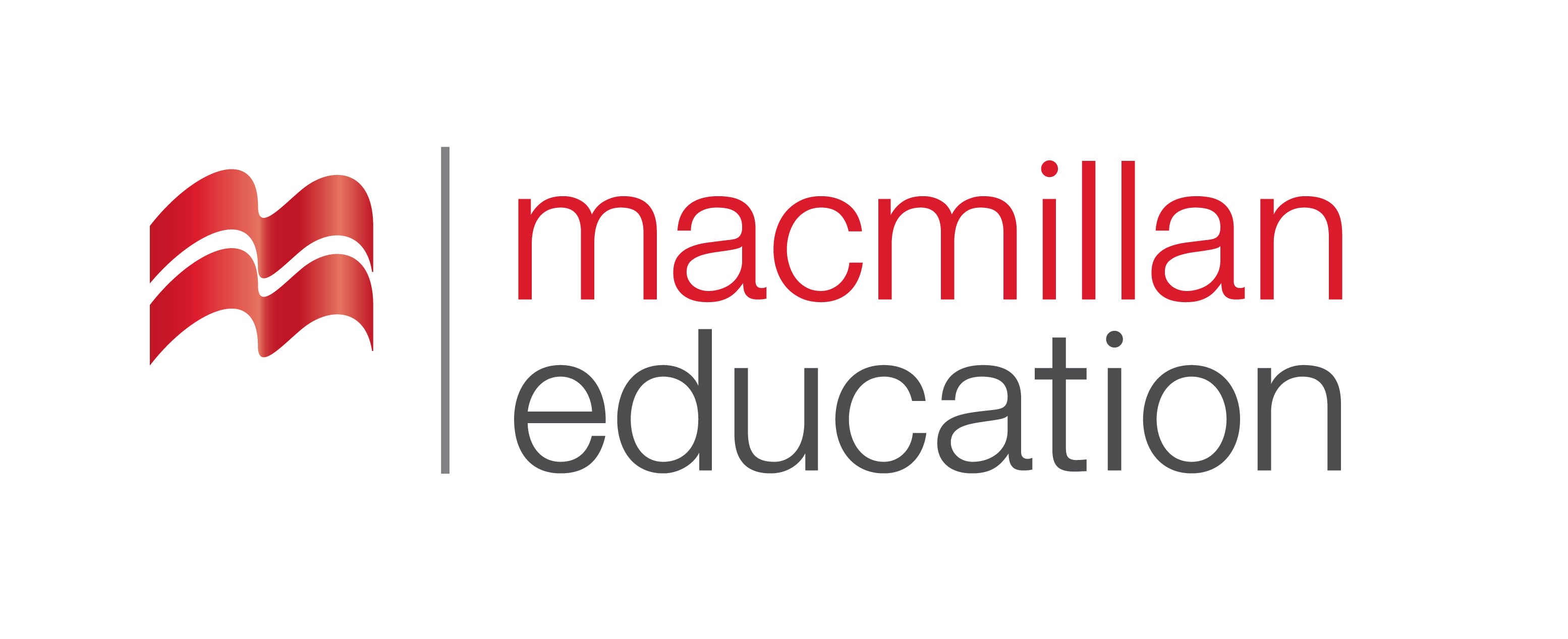 True
Reading Activity
კითხვის დავალება
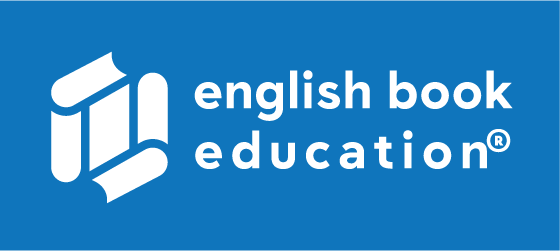 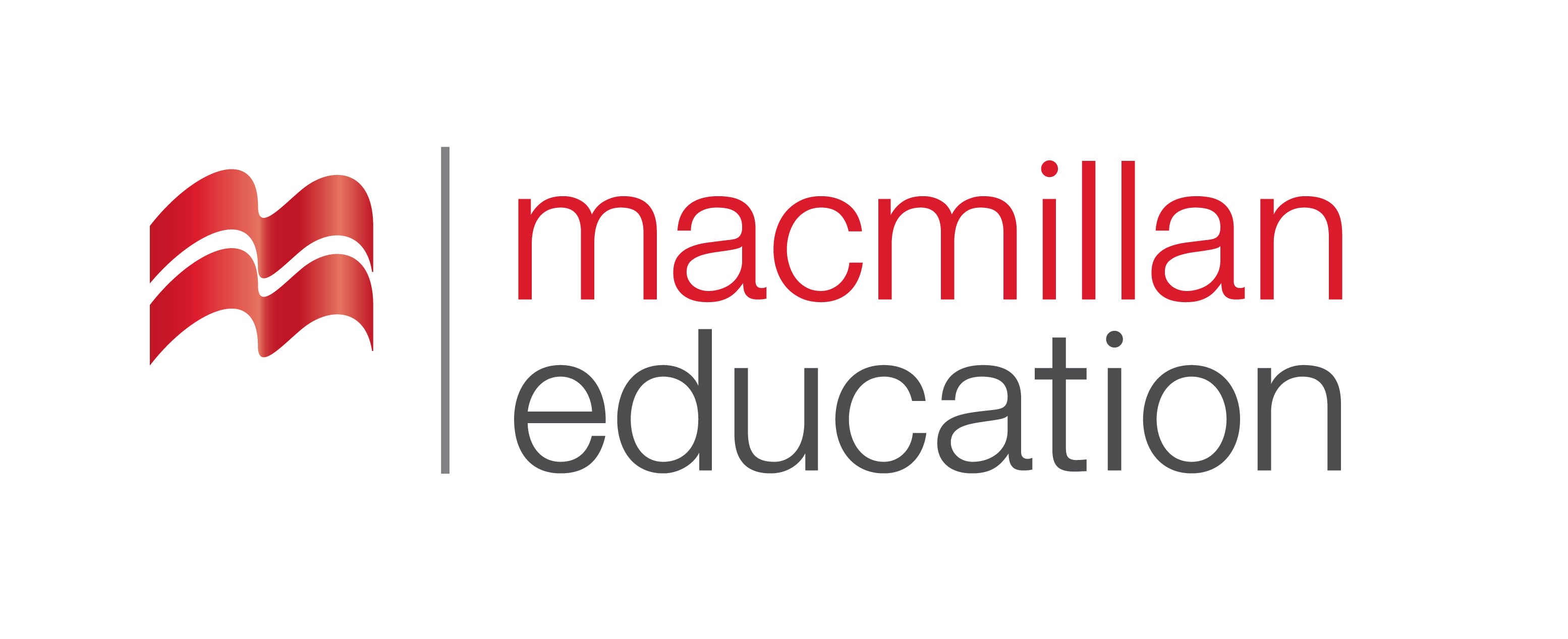 False
Reading Activity
კითხვის დავალება
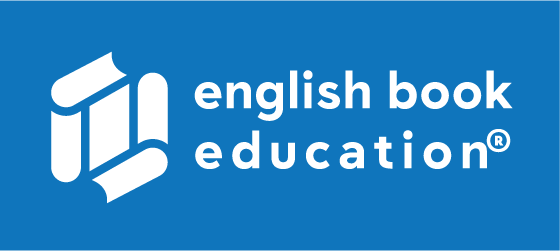 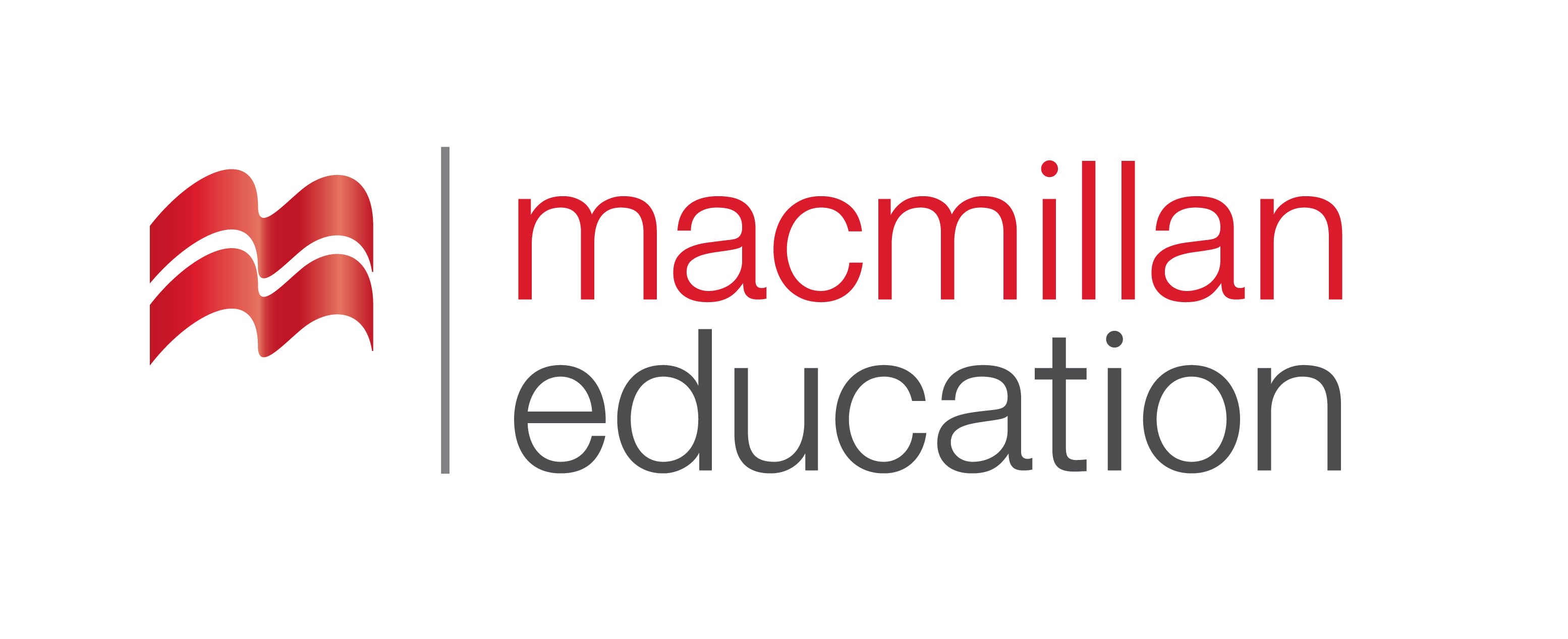 True
Reading Activity
კითხვის დავალება
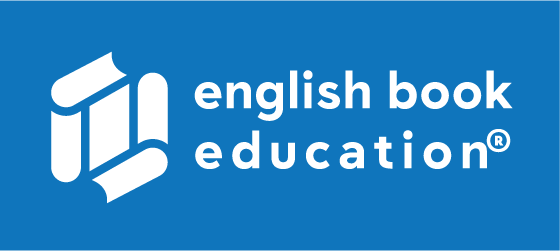 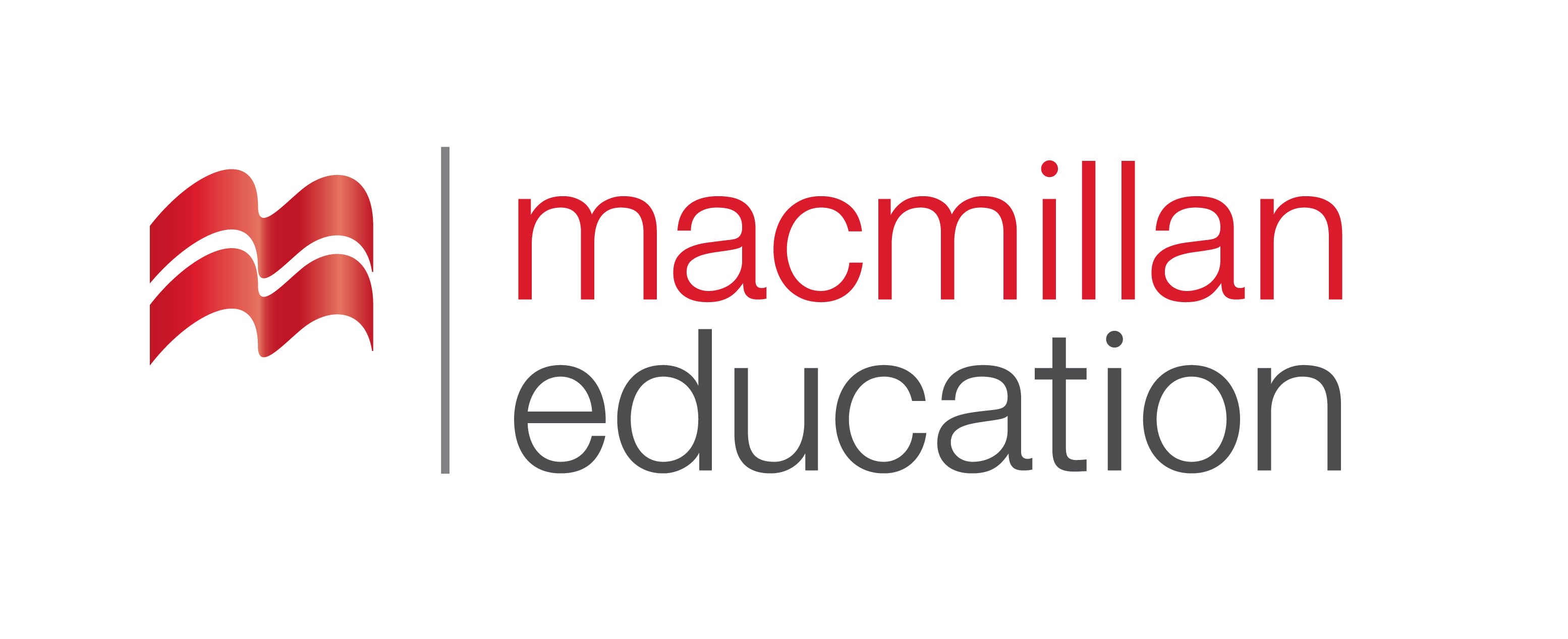 False
Grammar
გრამატიკა
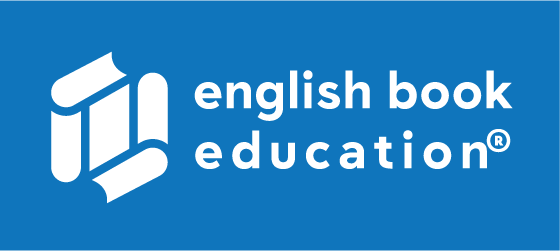 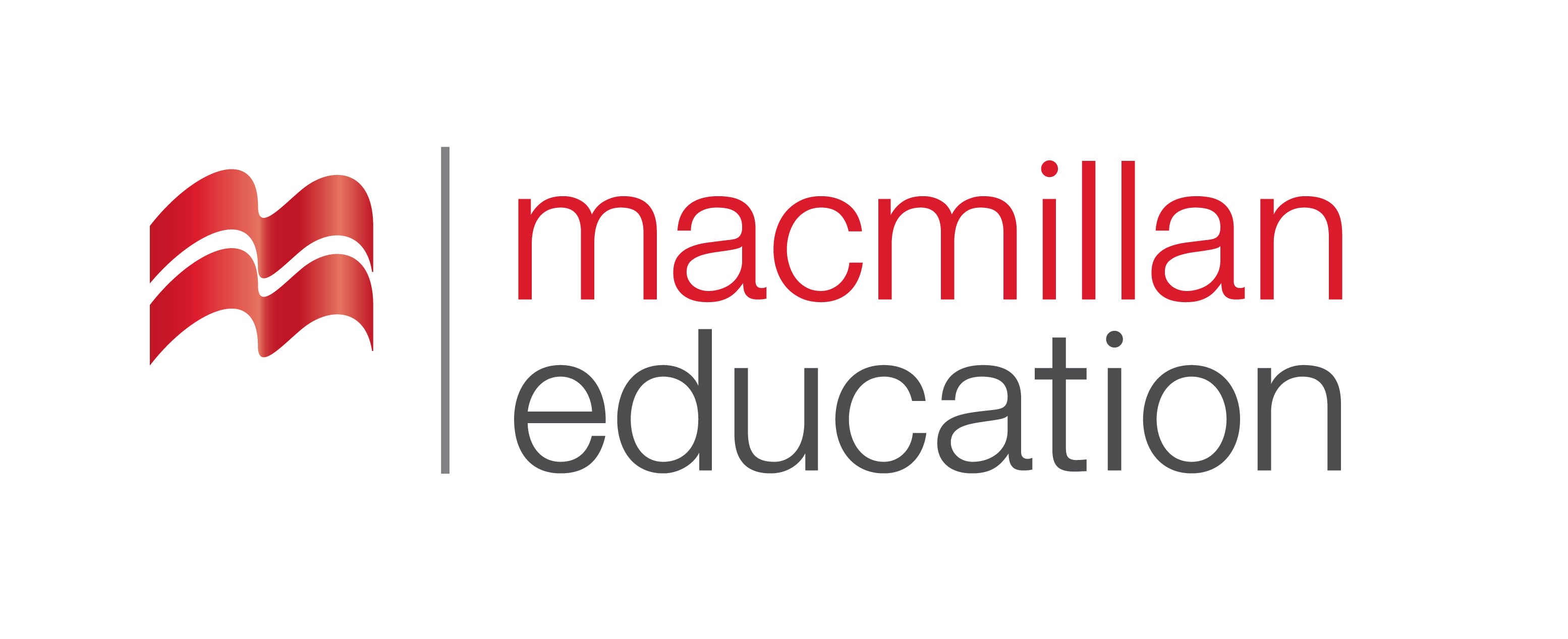 Money and air transport will change our habits of travelling even more.
Recreational activities are going to change as well.
Grammar
გრამატიკა
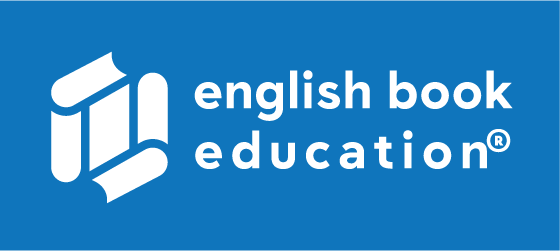 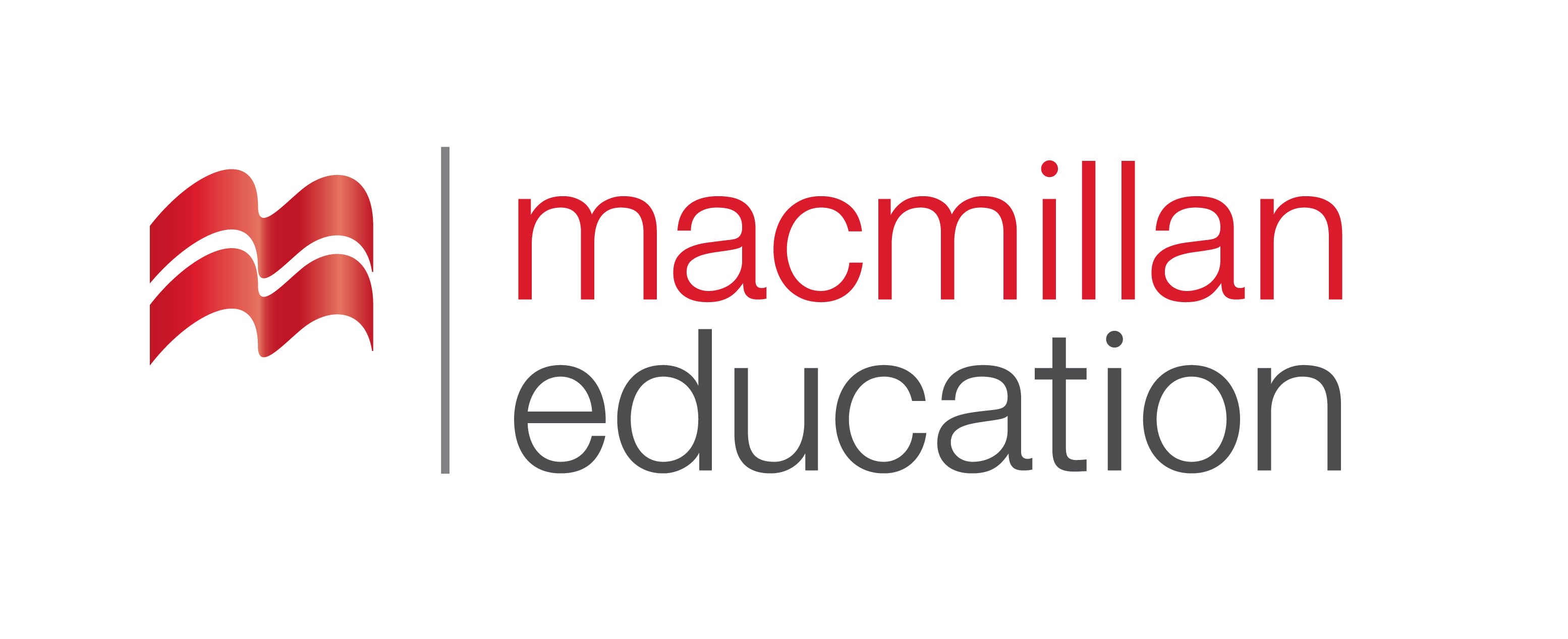 We use Future Simple:

When we want to make predictions about the future.
 
This summer will be a peak season.
Past                              Present                         Future
Grammar
გრამატიკა
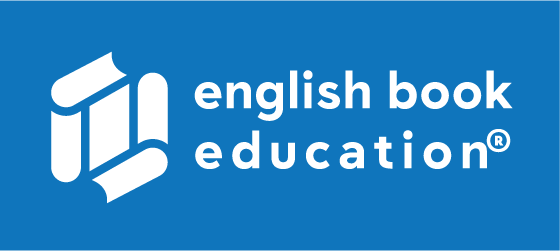 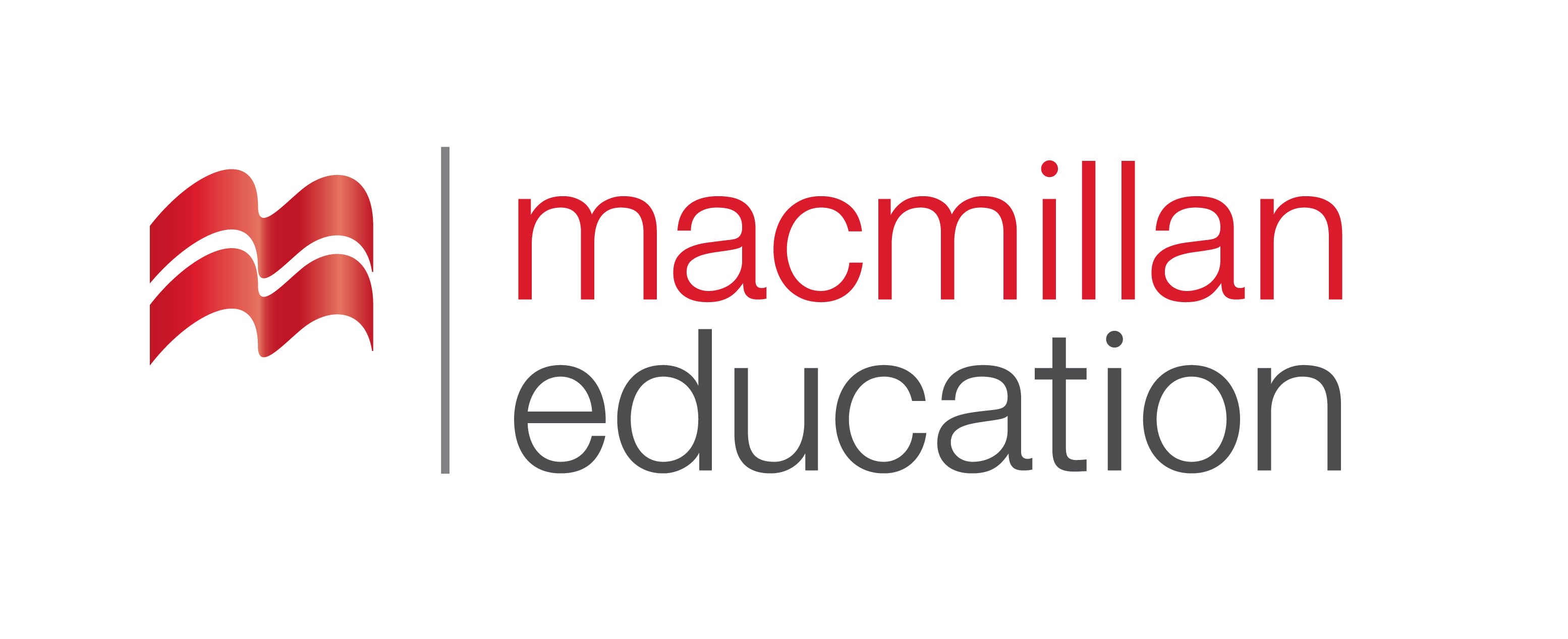 We use Future Simple:

When we want to express facts about the future:

The new school will be the biggest in this region.
Grammar
გრამატიკა
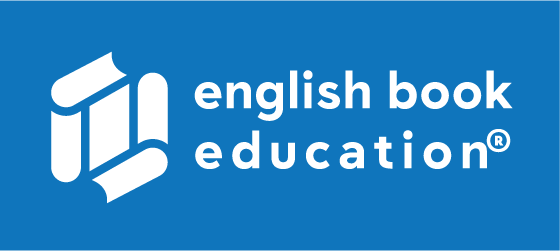 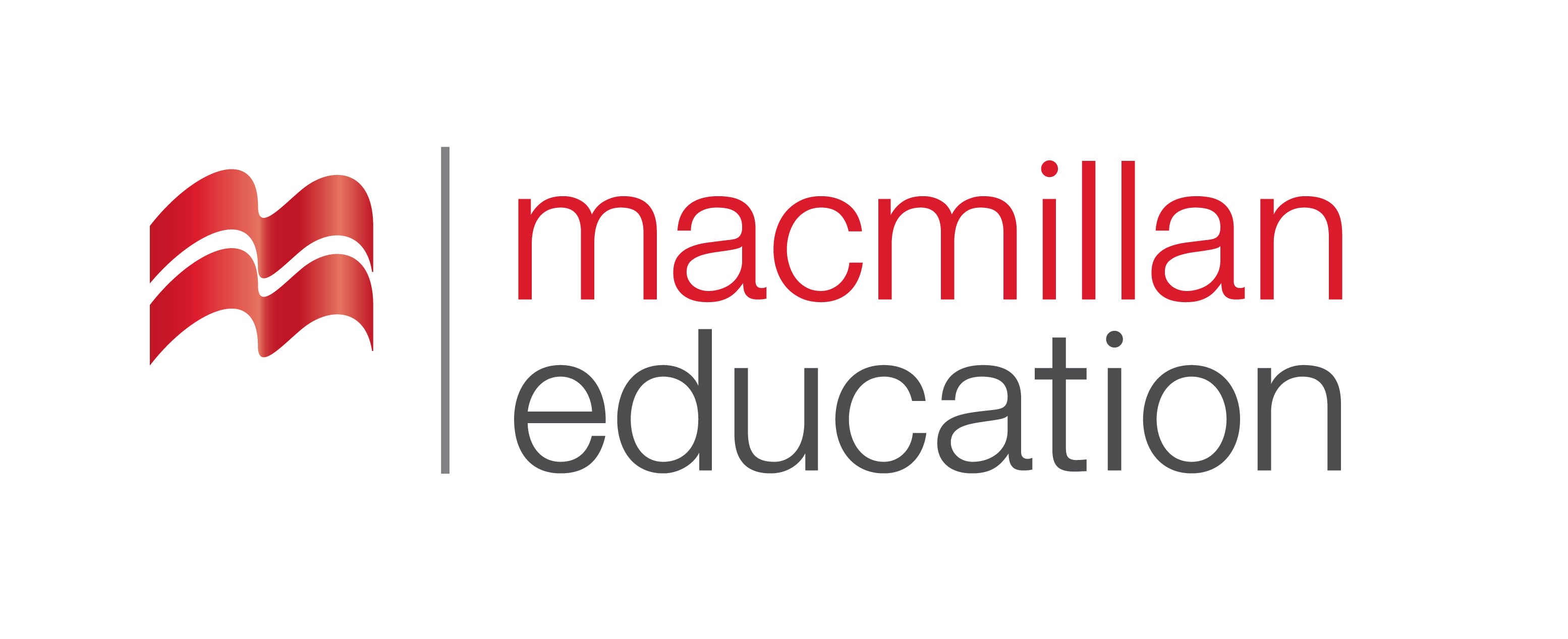 We use Future Simple:

To make offers or requests 

I will (‘ll) make the birthday cake.  
I promise we will (‘ll) have a good time in Paris.
Grammar
გრამატიკა
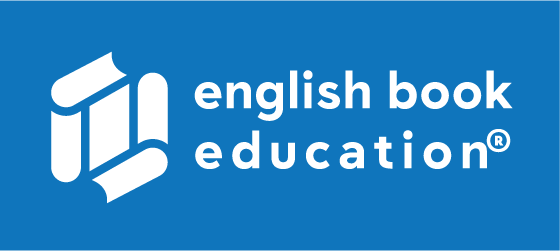 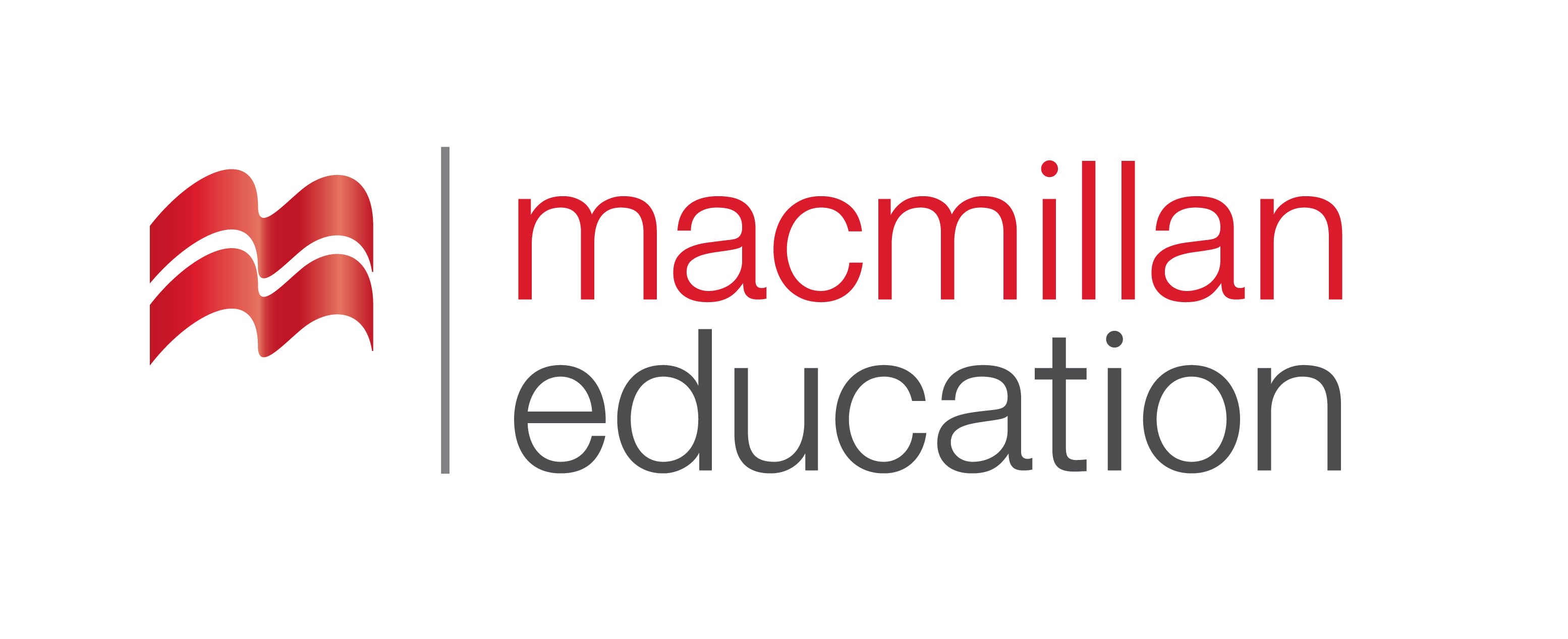 In the negative, we always use WON’T which is a contracted form of WILL NOT 

I  won’t try to stop you.
Grammar
გრამატიკა
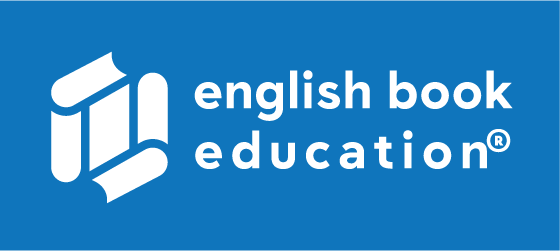 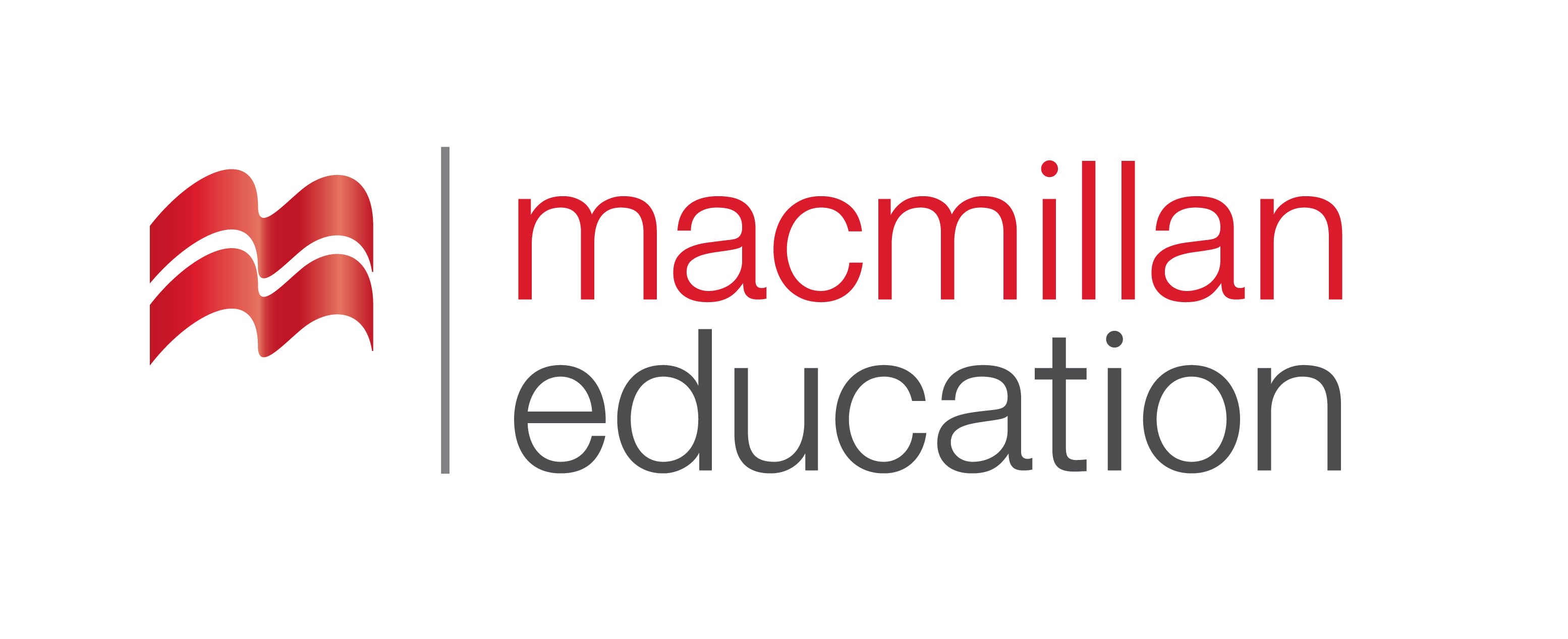 An auxiliary verb , WILL is used  at the beginning of the sentence to form an interrogative sentence:

Will you be my friend?
Grammar
გრამატიკა
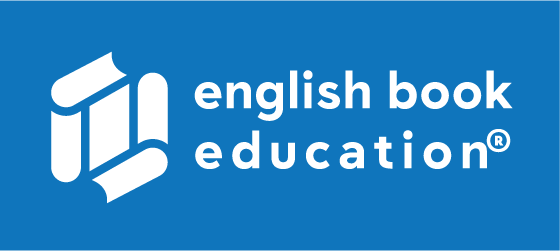 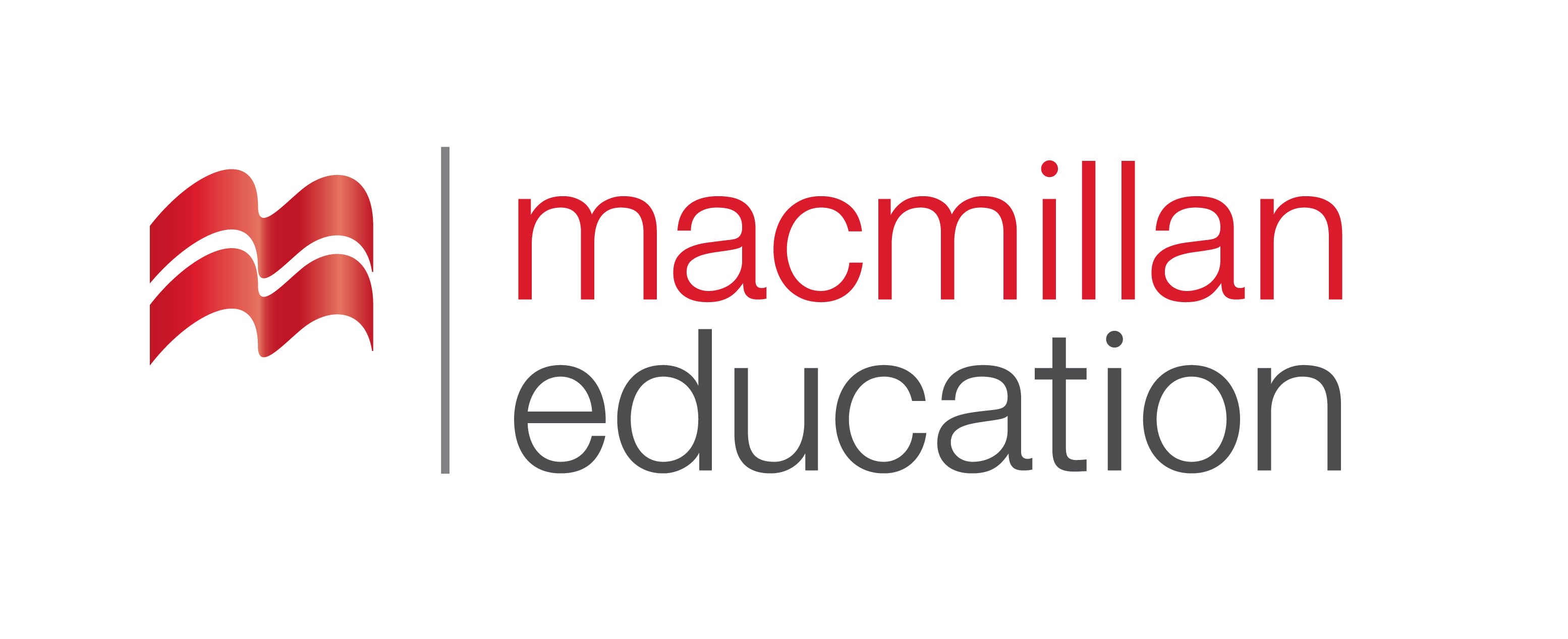 We use be going to to express intentions

I am going to be an engineer.
Grammar
გრამატიკა
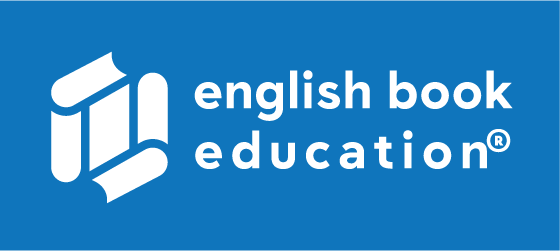 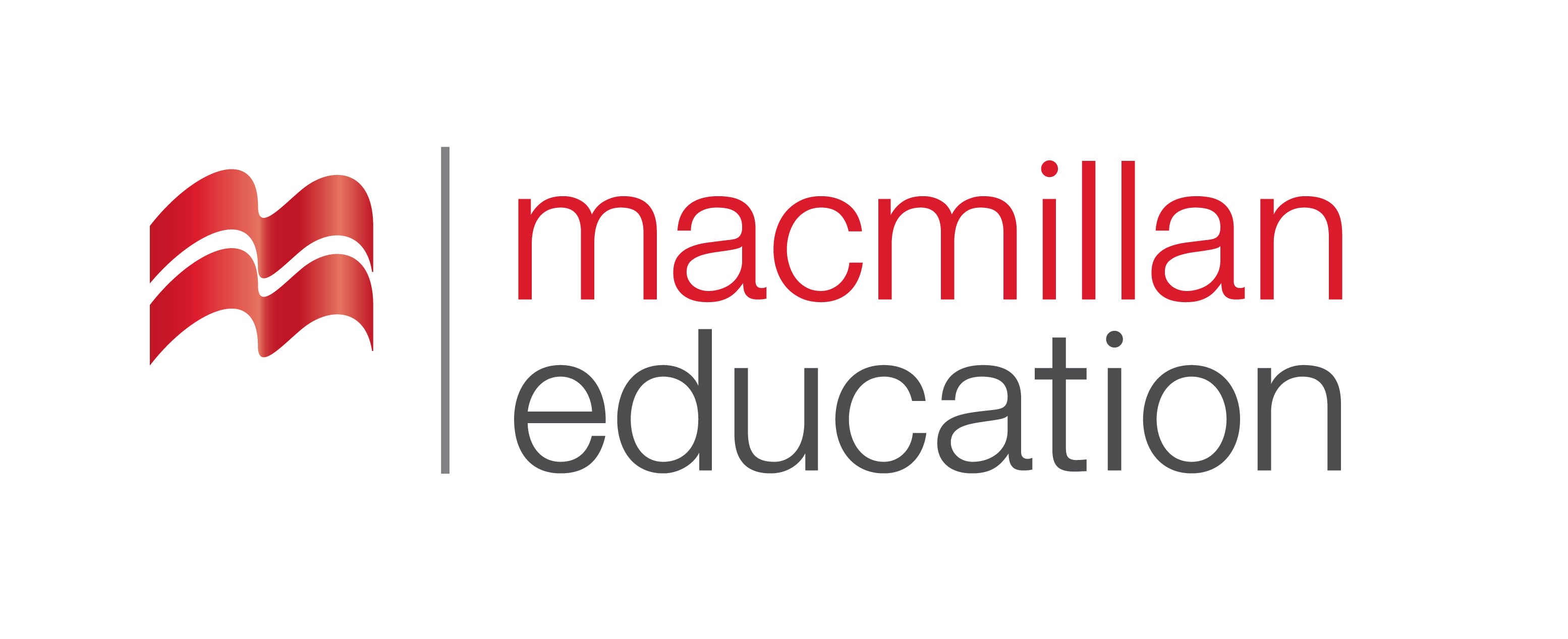 We use be going to to express predictions about the future (based on the evidence that is visible now at the time of speaking).



It’s going to rain, I see lots of clouds in the sky.
Grammar
გრამატიკა
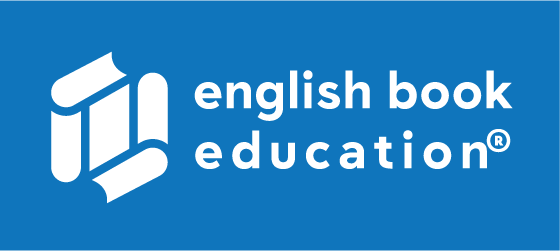 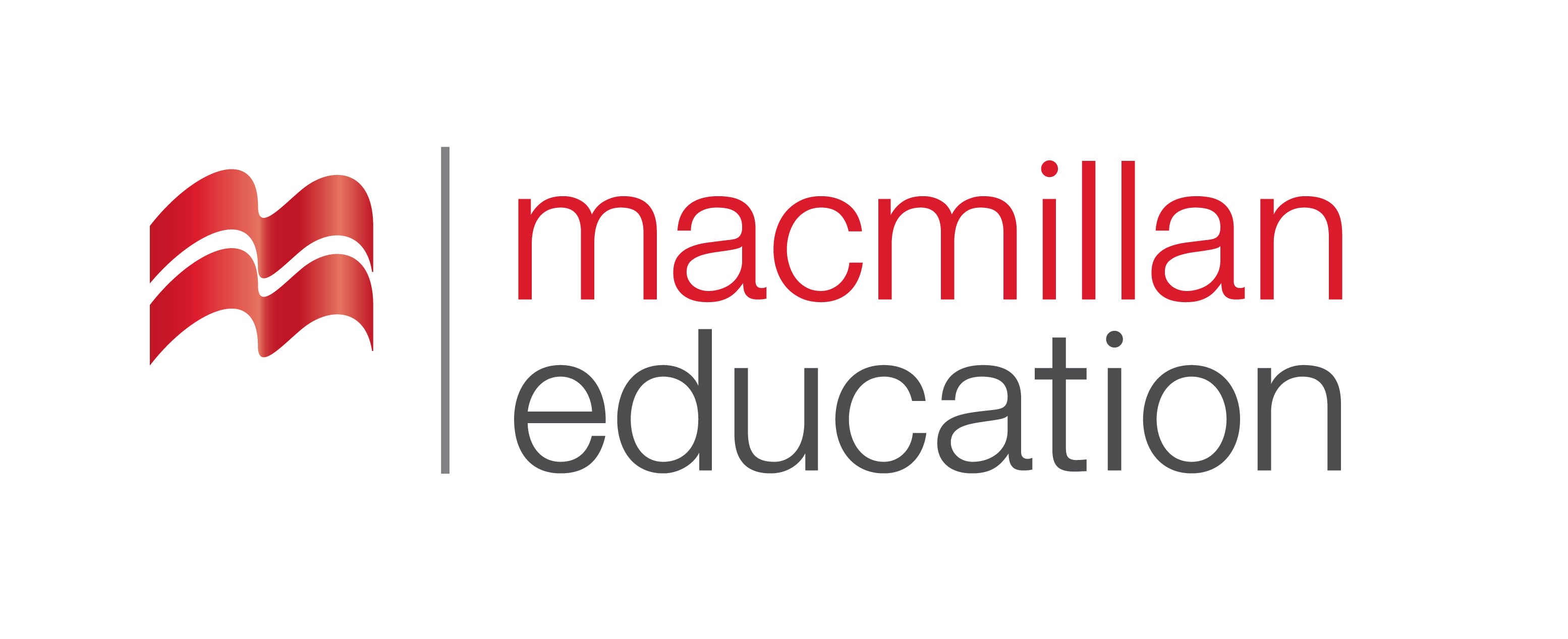 We form negative and interrogative of be going to like present continuous. 



I am not going to a party.
Are you going to come to a party?
Grammar Activity
გრამატიკული დავალება
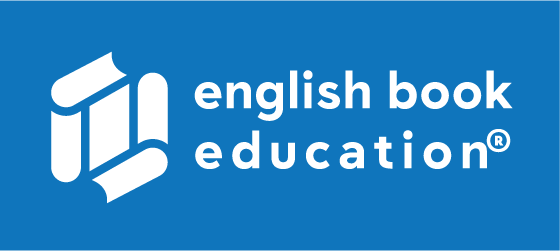 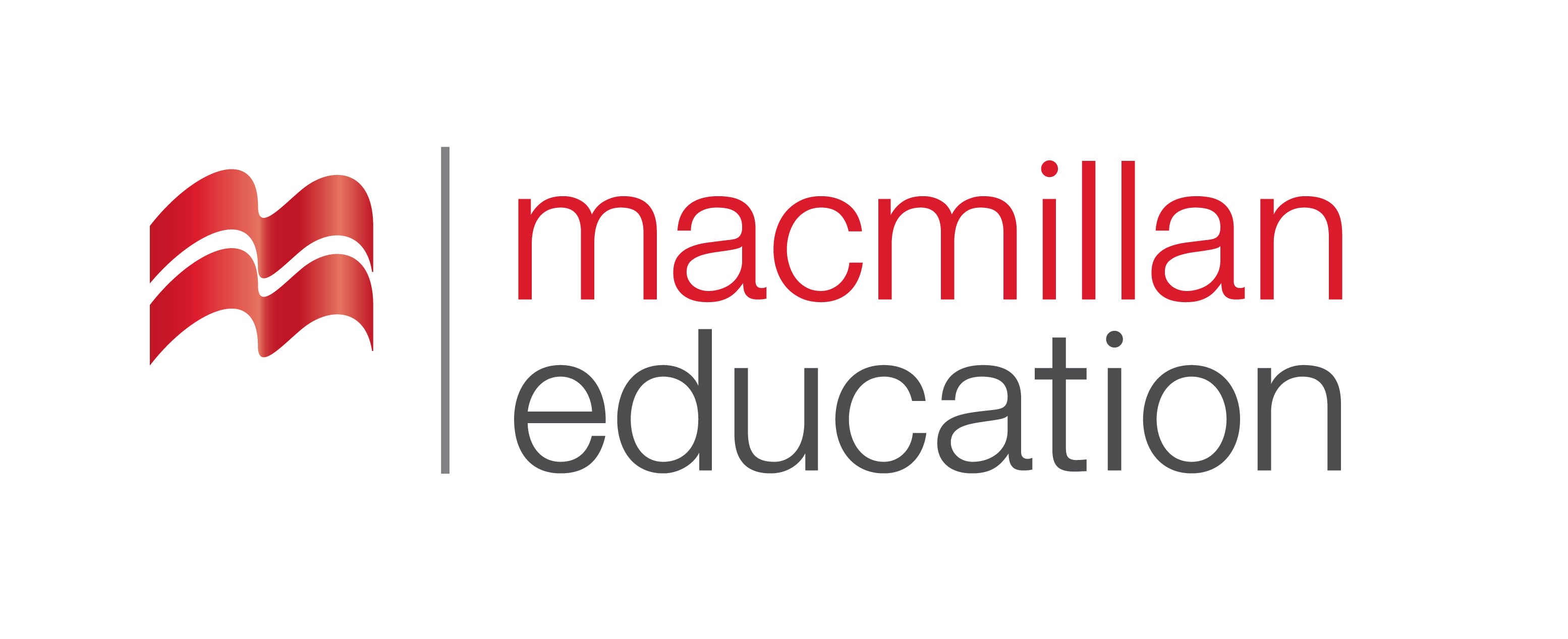 Scuba diving …….. (be) one of the most popular sports. 

Scuba diving is going to be one of the most popular sports.
Grammar Activity
გრამატიკული დავალება
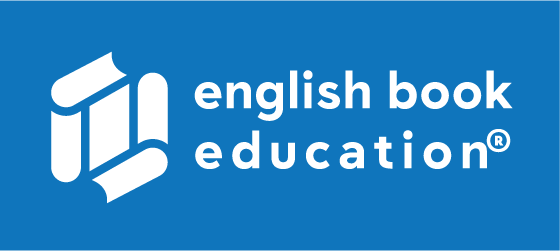 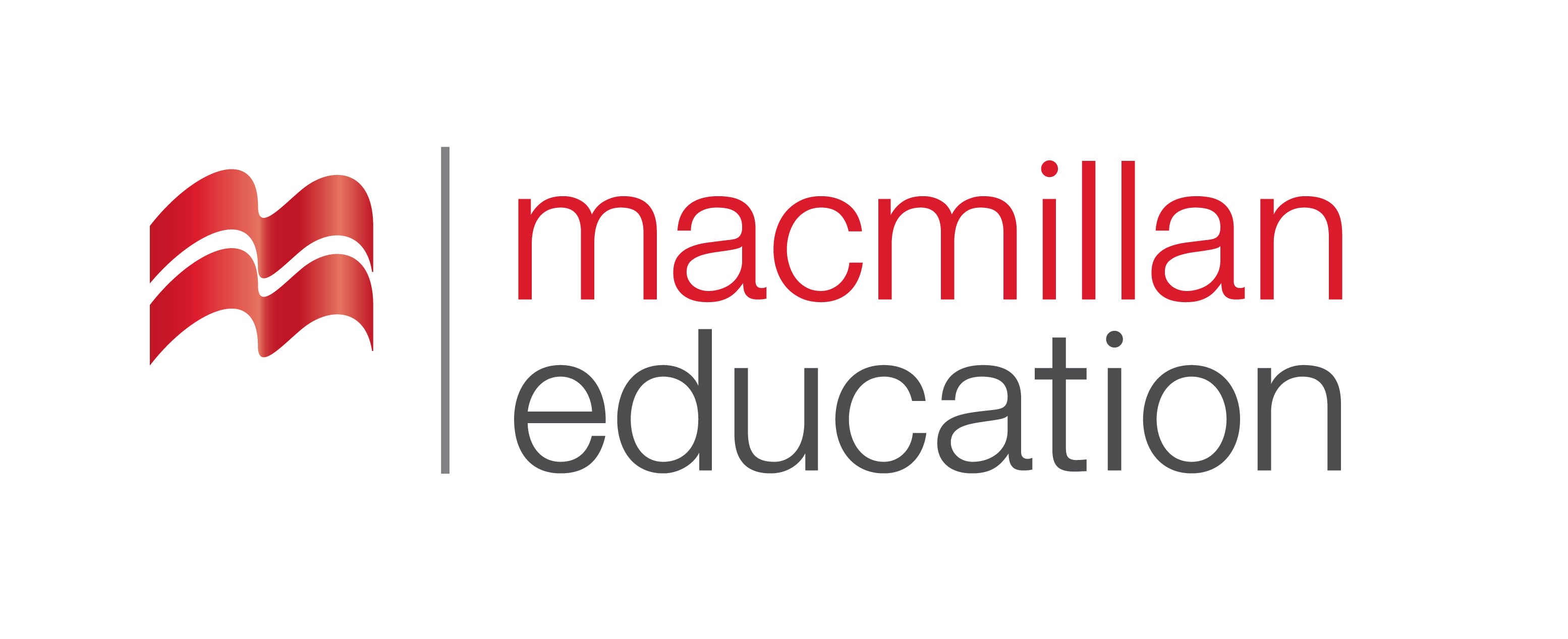 The weather……………. (change) a lot in the future.

The weather will change a lot in the future.
Grammar Activity
გრამატიკული დავალება
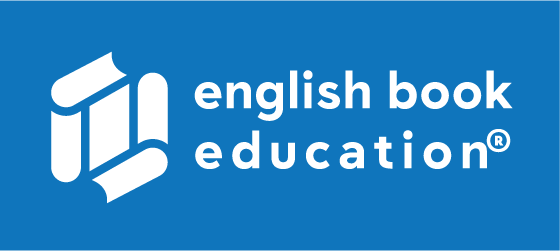 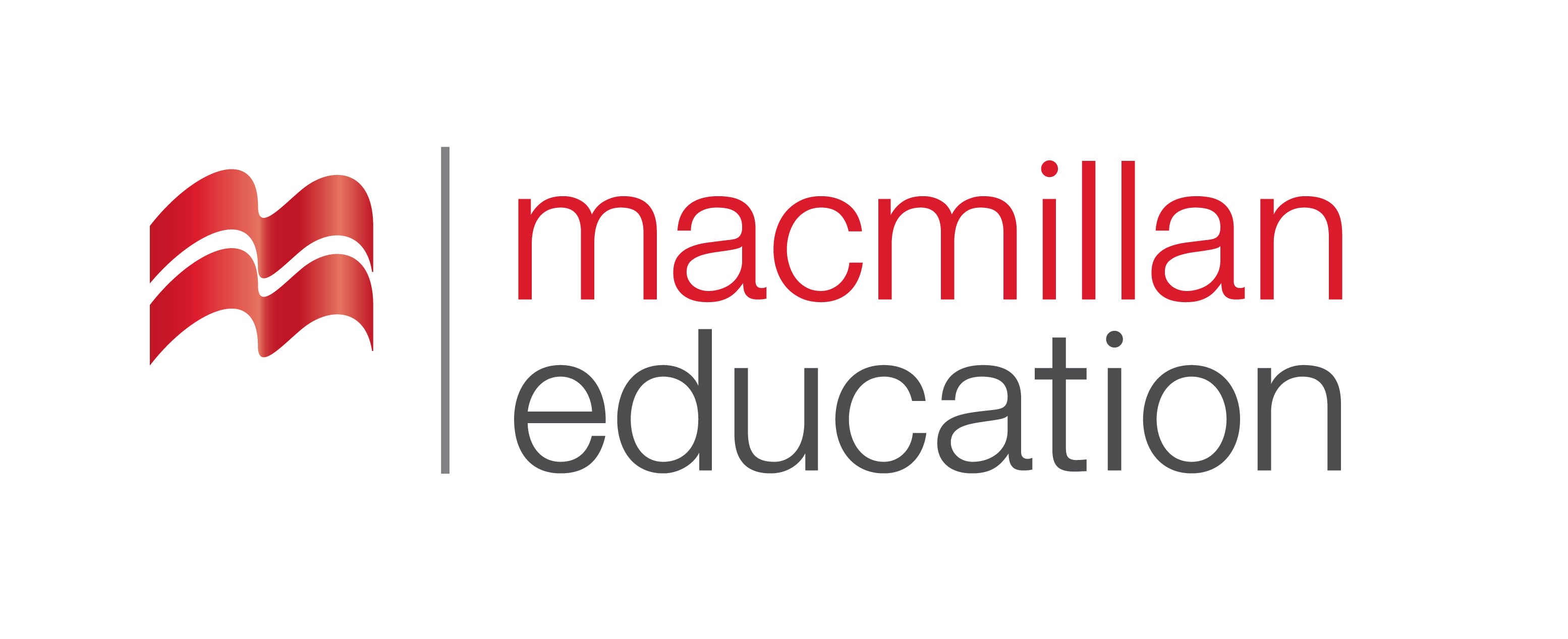 We need to go now it ……. (snow) soon, roads might get closed. 

We need to go now it’s going to snow soon, roads might get closed.
Grammar Activity
გრამატიკული დავალება
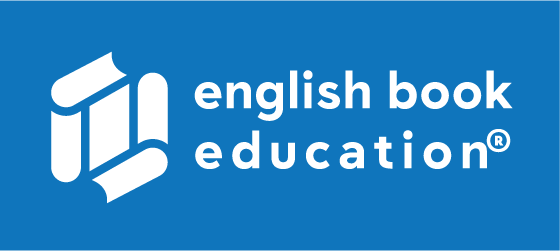 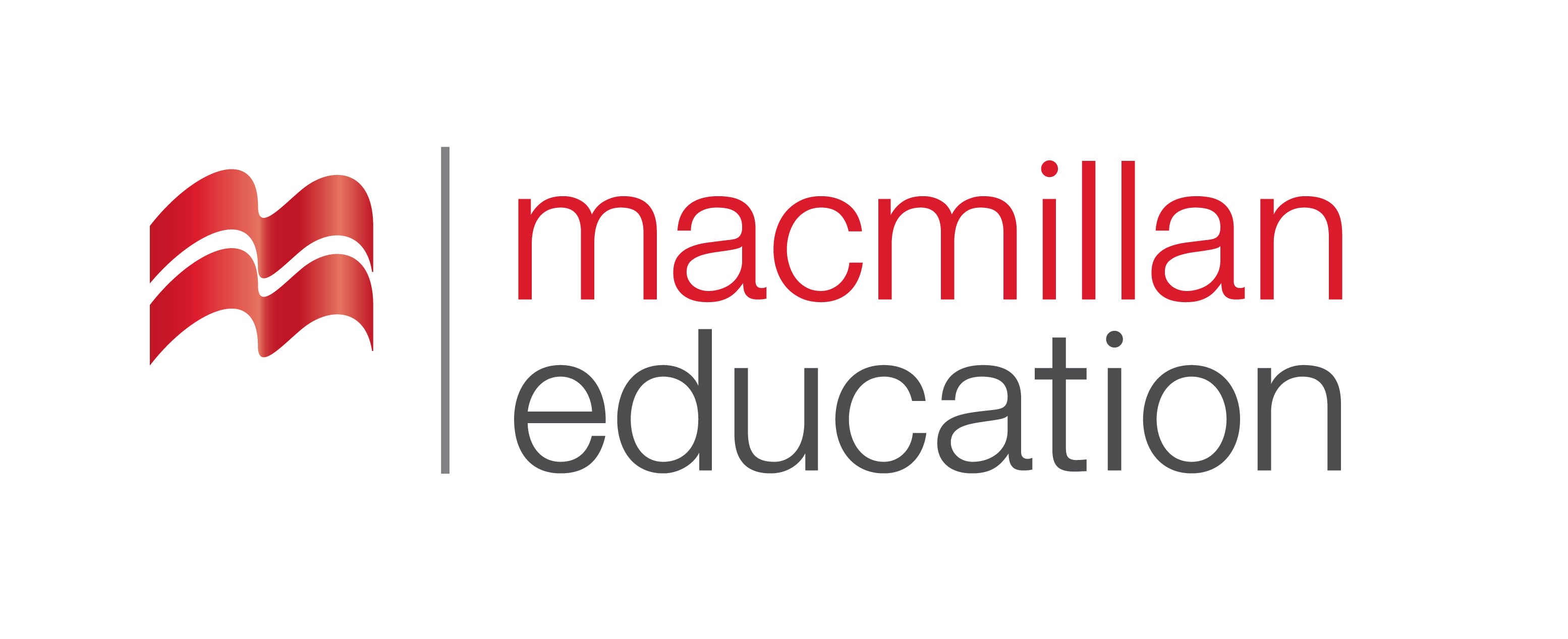 ……… fashion……… (change) in next 10 years?

Will fashion change in next 10 years?
Grammar Activity
გრამატიკული დავალება
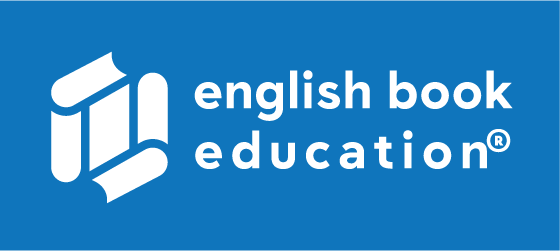 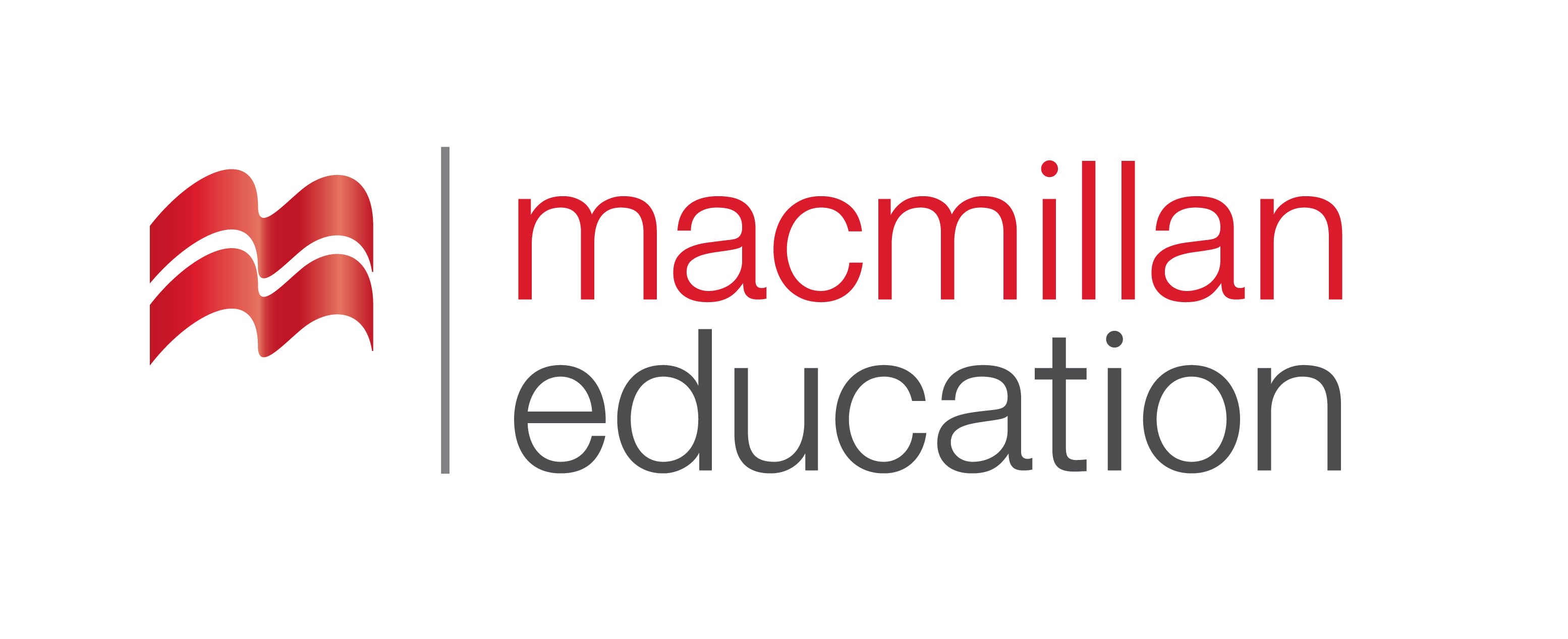 I …………. (not write) all the reports next week.

I won’t write all the reports next week.
Summaryშეჯამება
Vocabulary
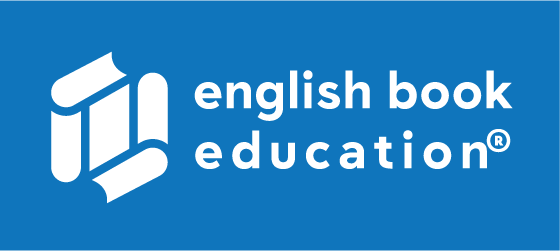 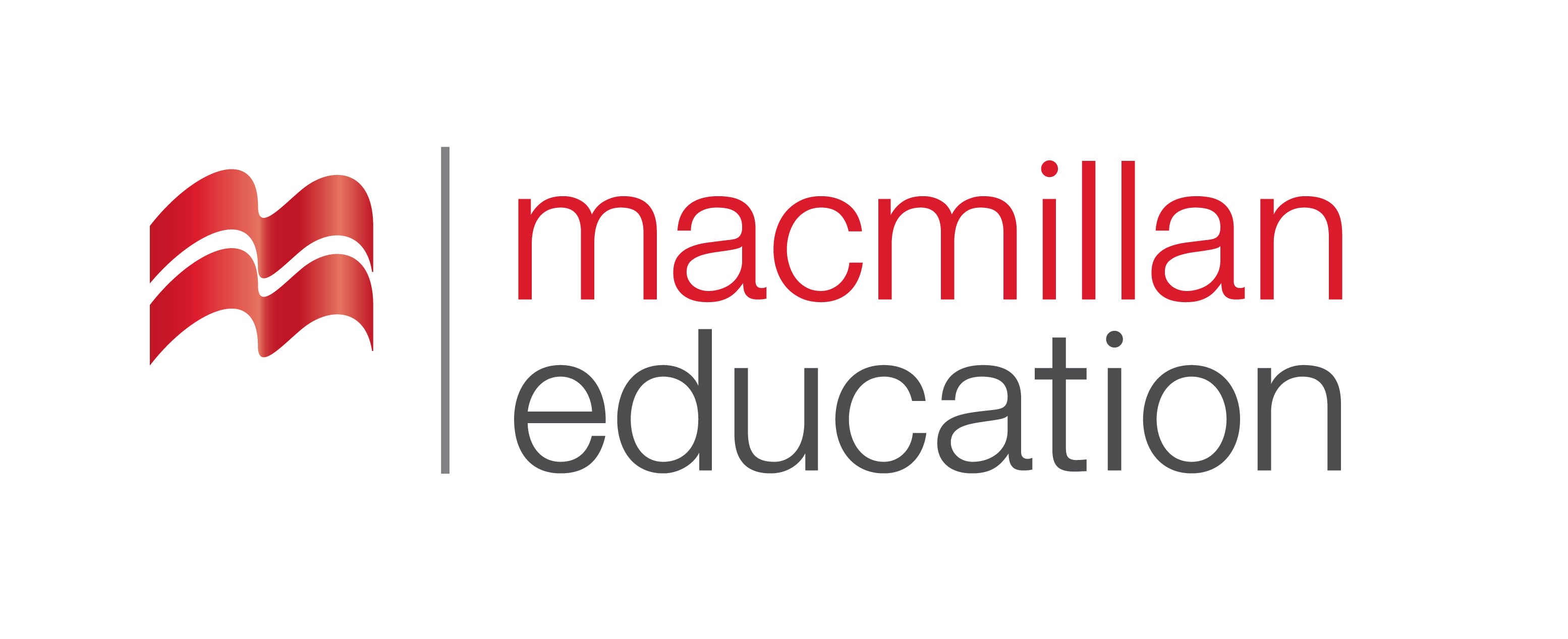 Reading Comprehension
Grammar
Tourism
 ტურიზმი
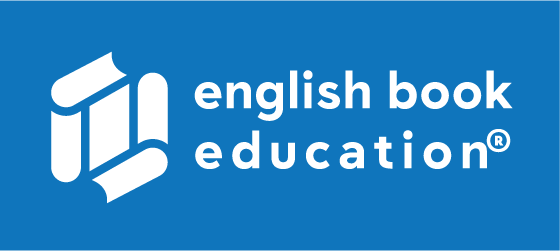 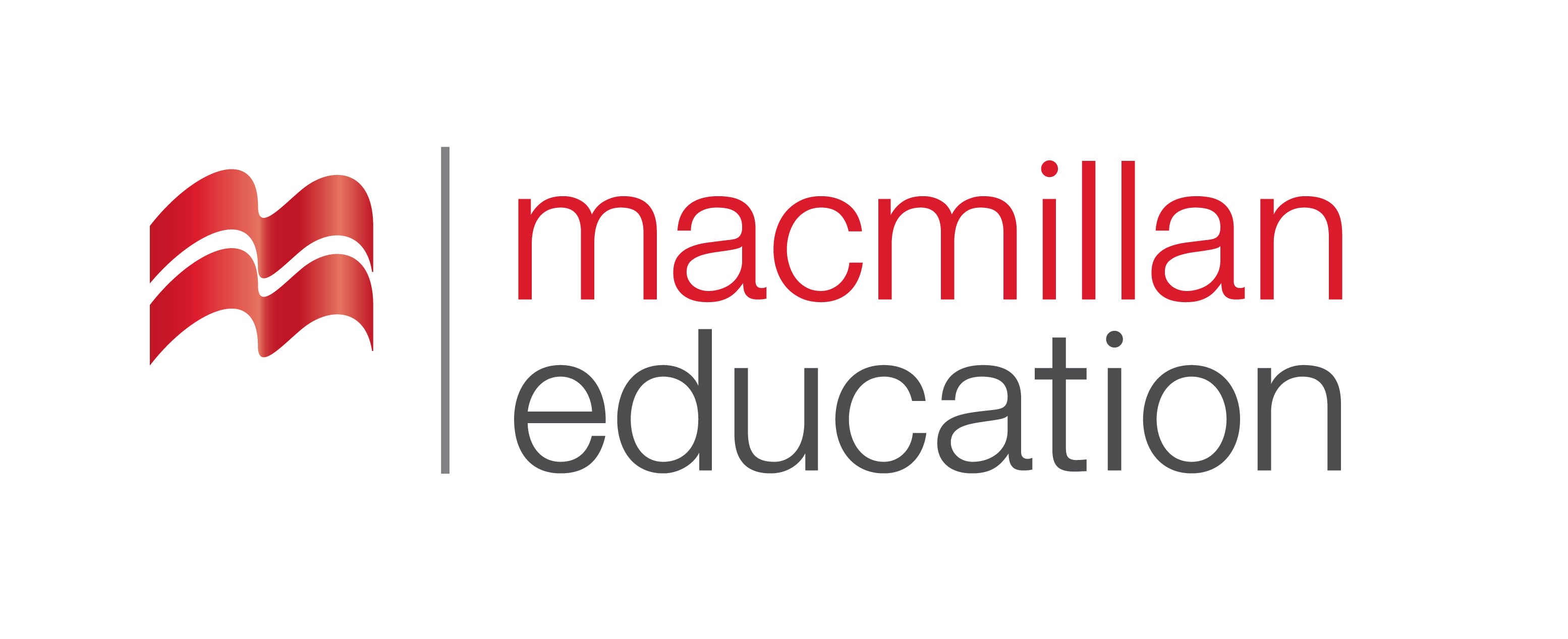 Homework 
საშინაო დავალება
Write a paragraph about your favourite travel destination.
Homework 
საშინაო დავალება
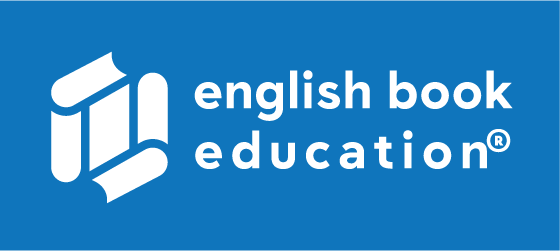 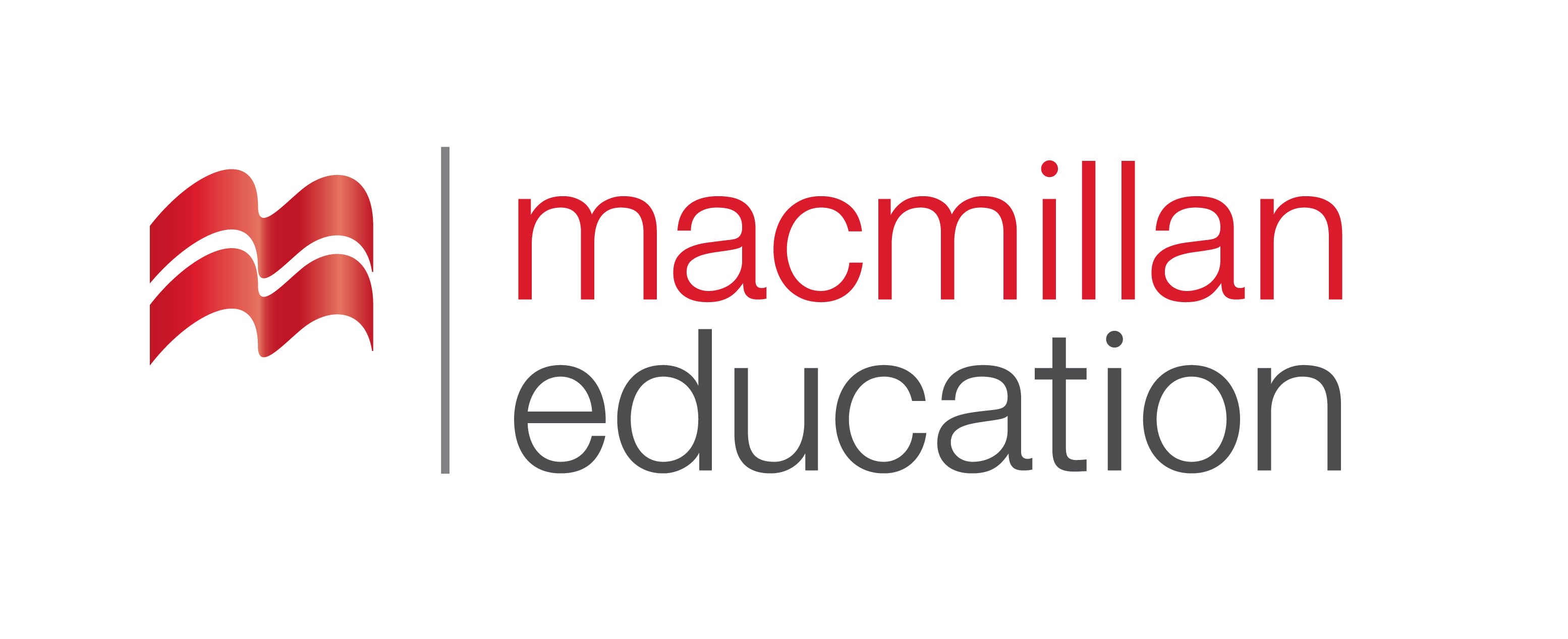 My favourite travel destination is Machu Picchu in Peru. This is my favourite travel destination because I really want to see the ancient city. I think this would be really fascinating because of the history of Machu Picchu and how it was discovered less than one hundred years ago but is over five hundred years old! I also think llamas are very cute and I know that many of them live there. I am going there once I finish my studies and I am planning on going on a tour of all of South America. I also love mountains and I really want to see the Andes mountains. Who knows, maybe if I love it a lot, I might retire there. All in all, my favourite travel destination is Machu Picchu.